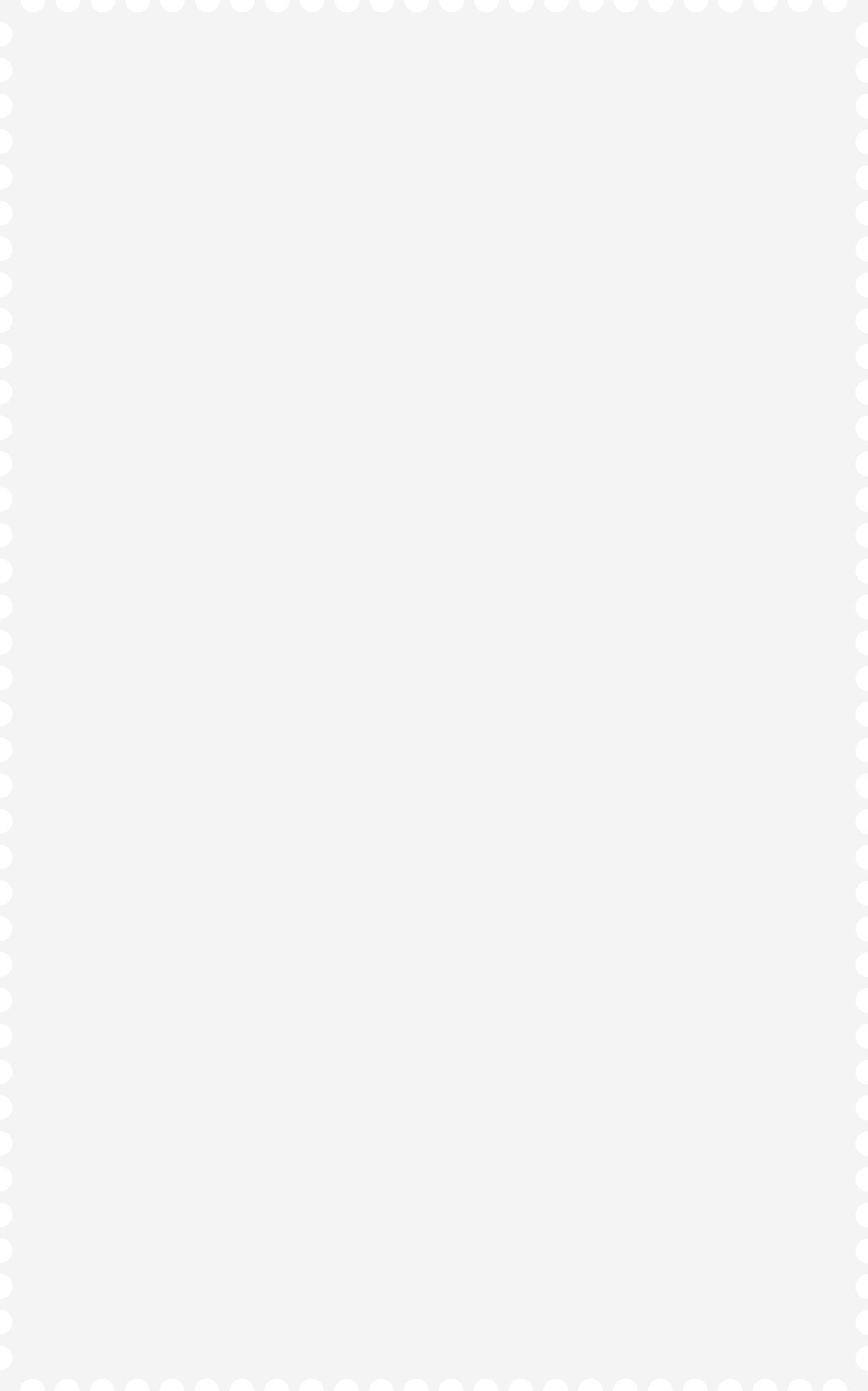 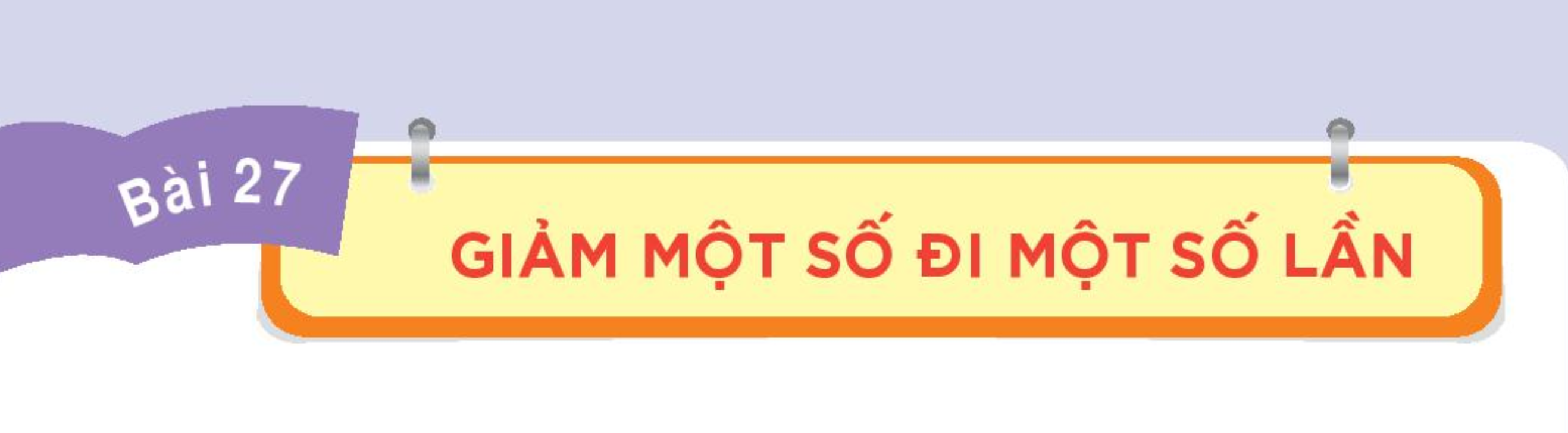 Toán
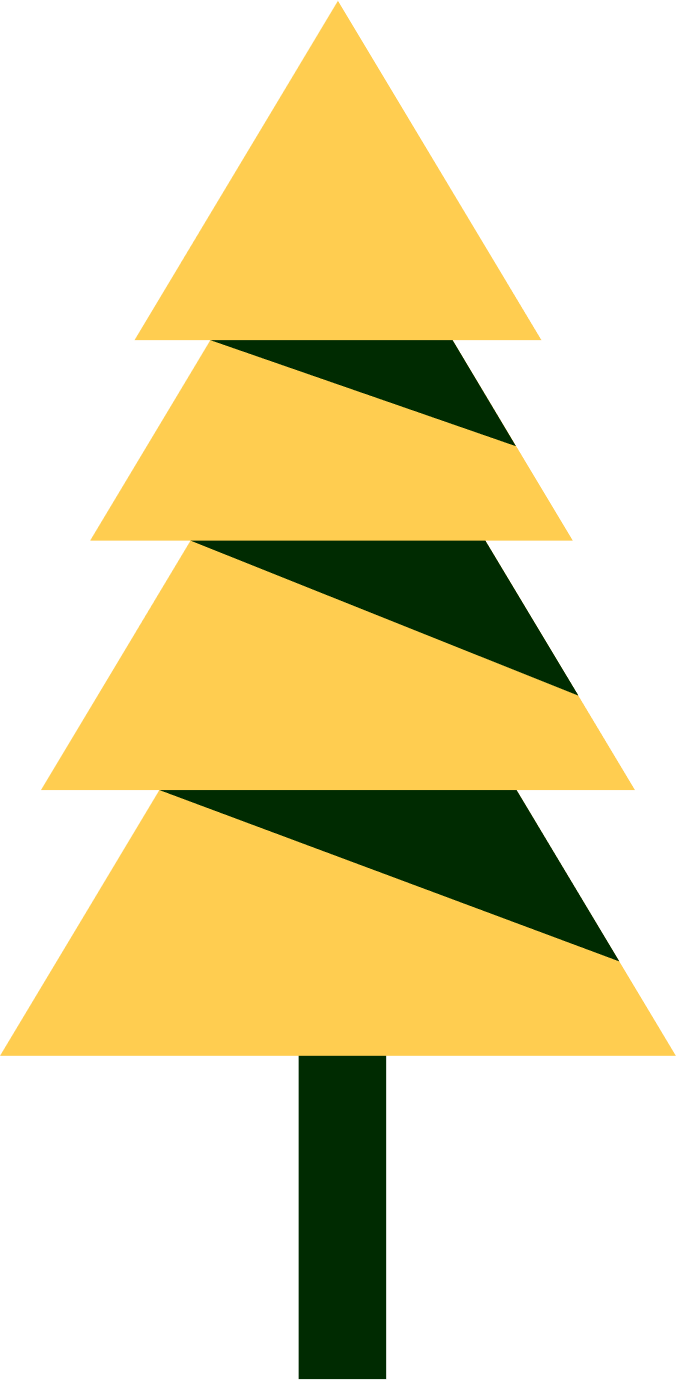 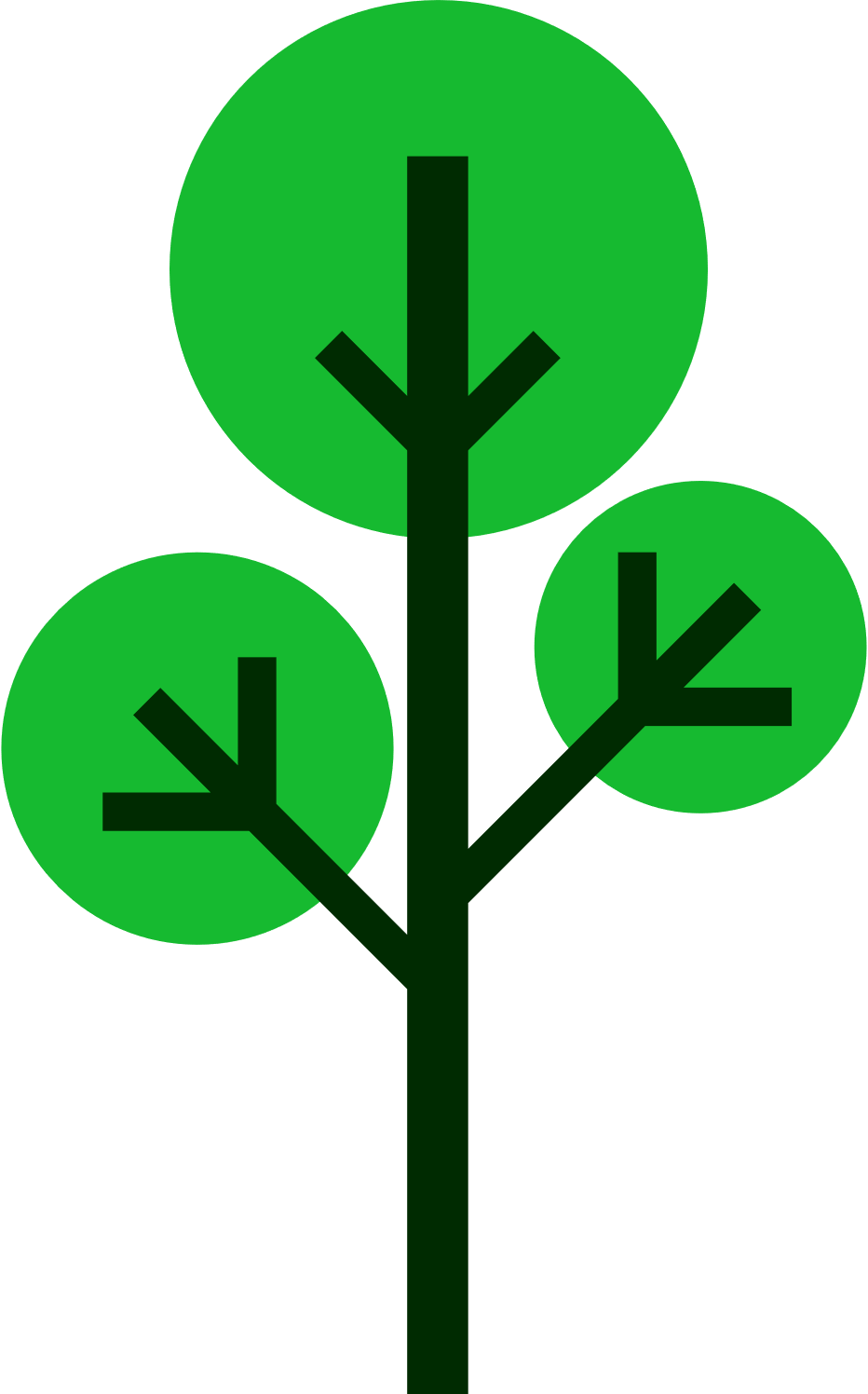 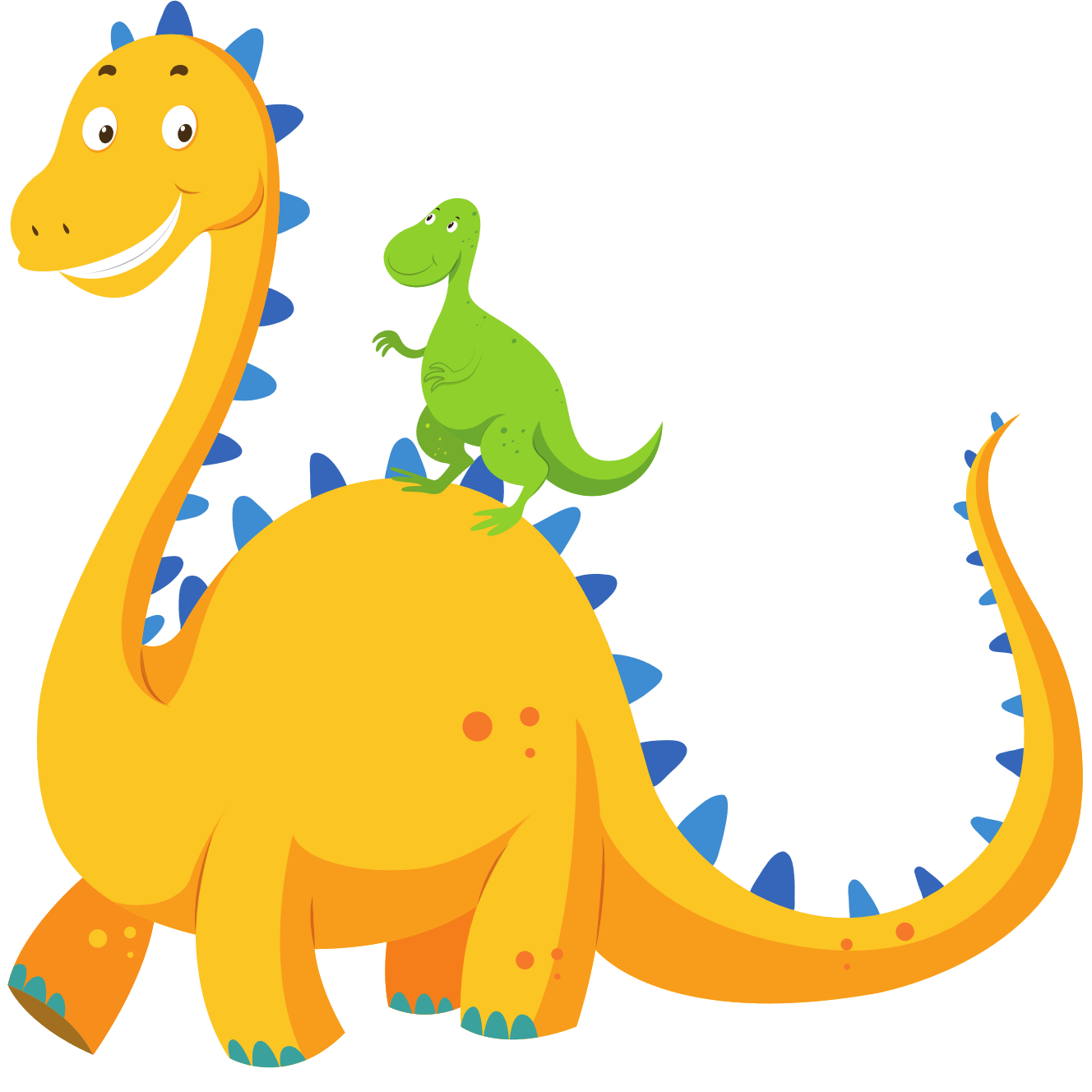 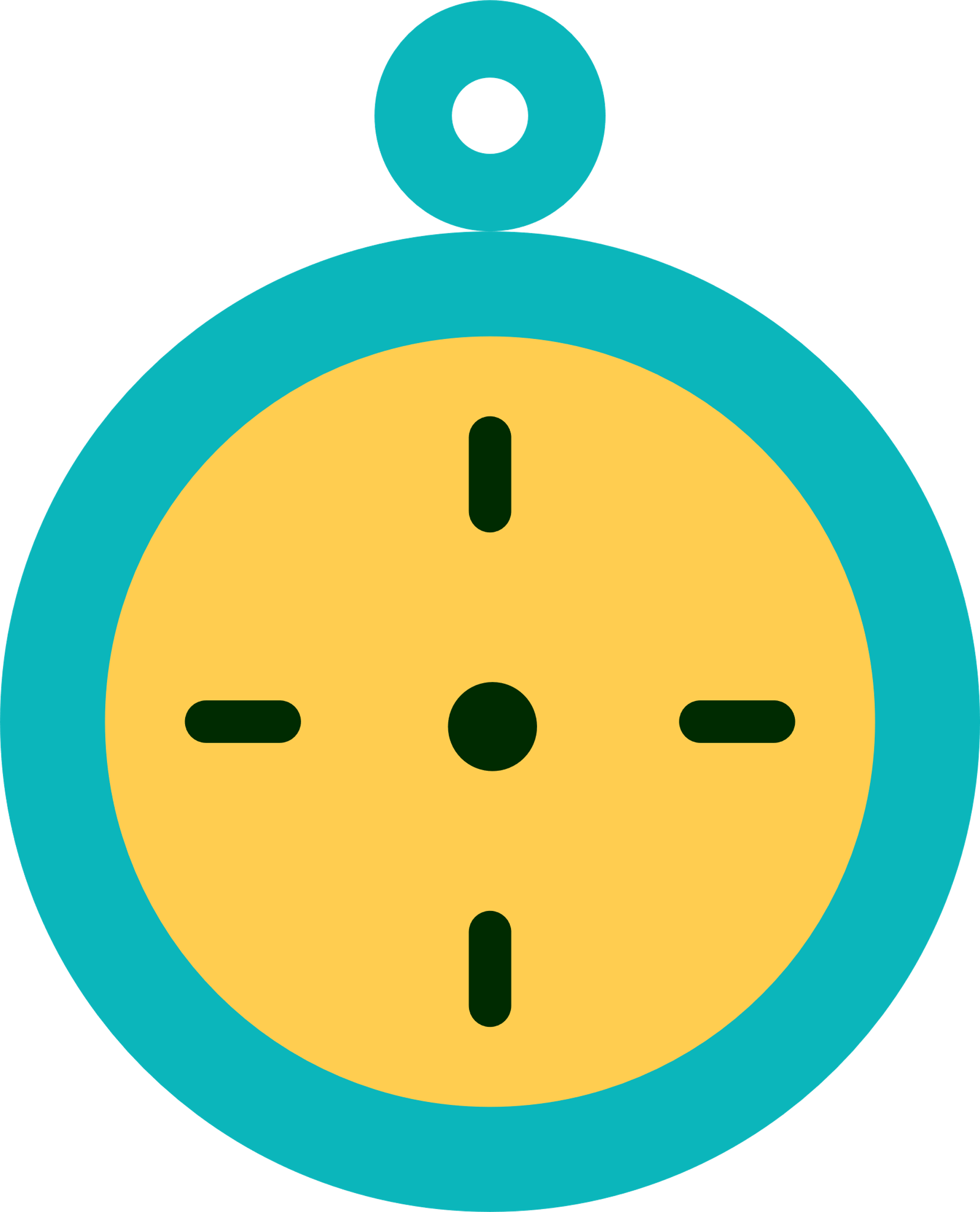 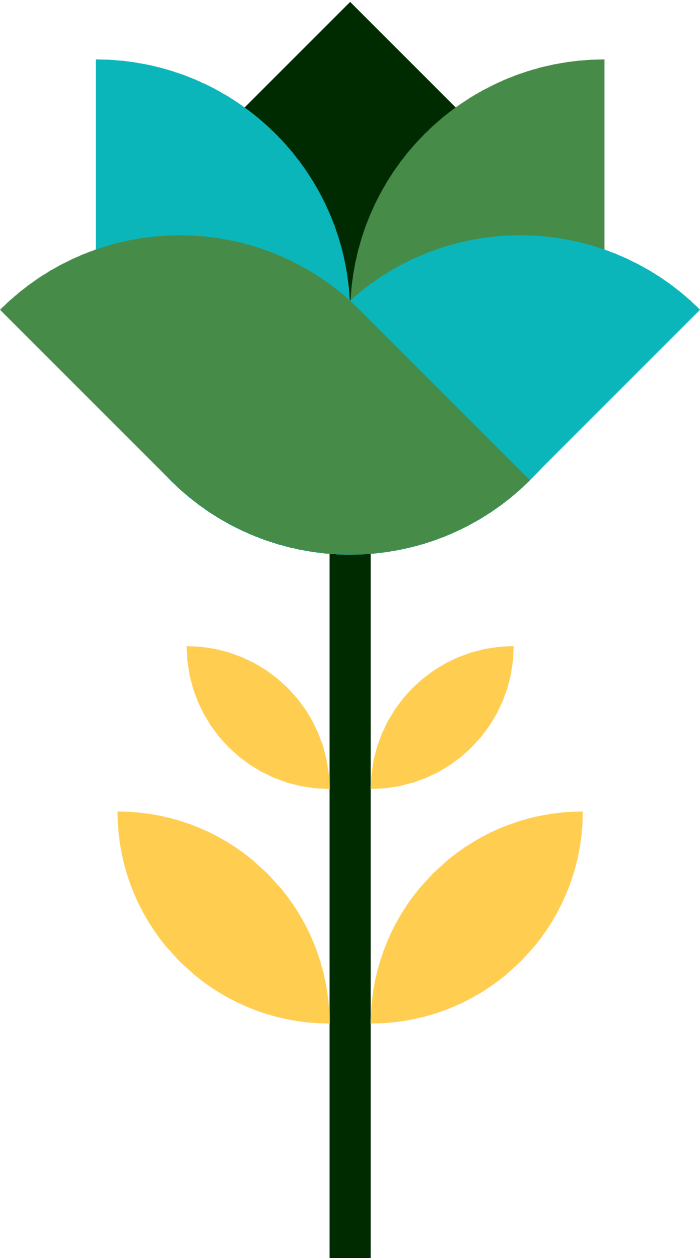 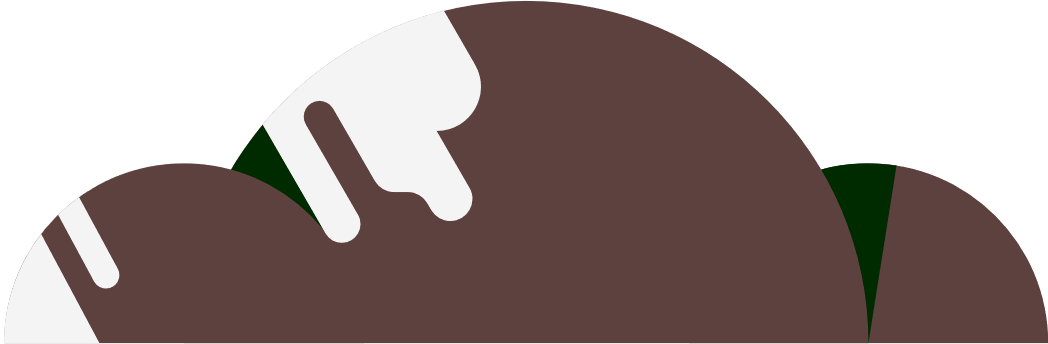 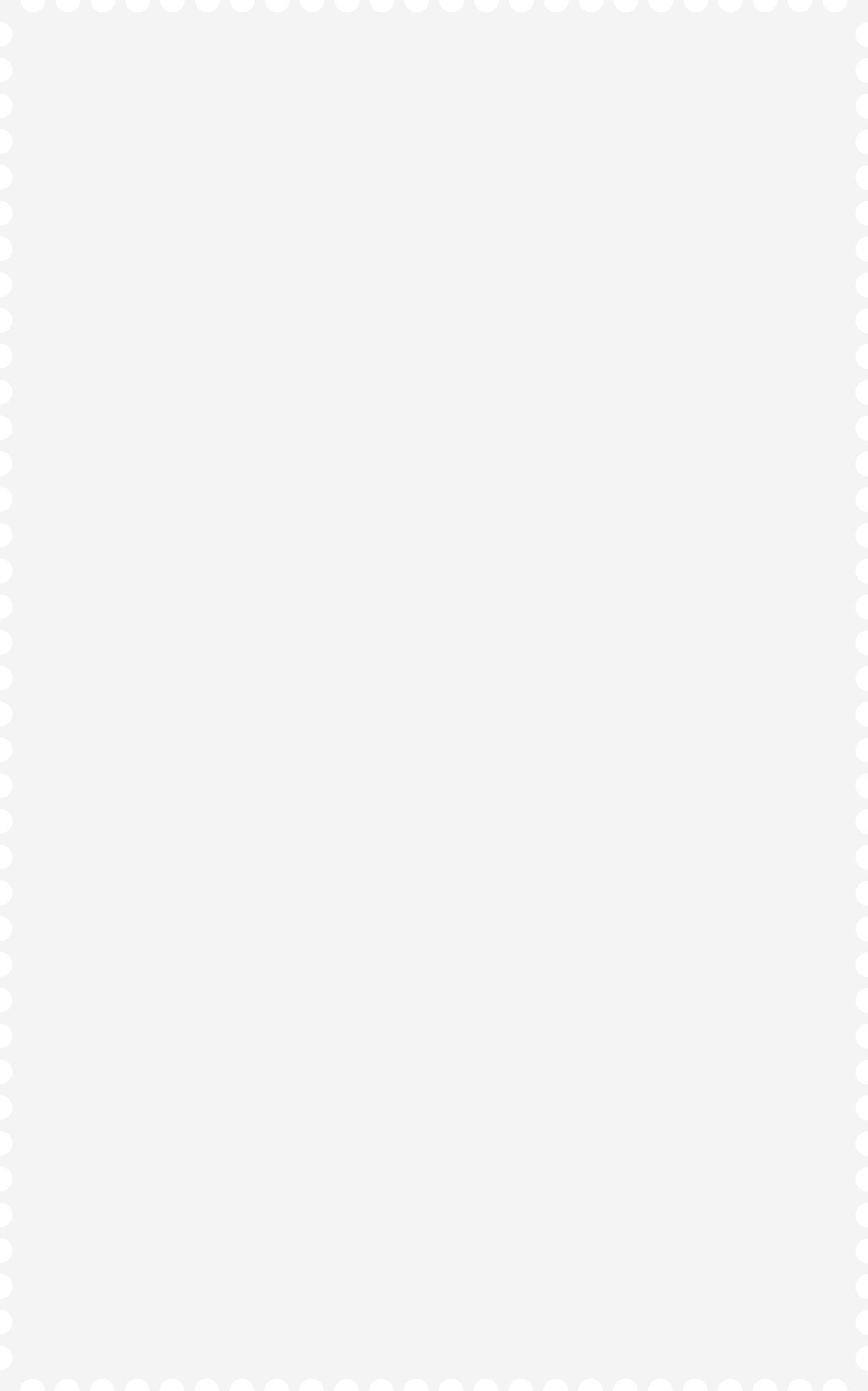 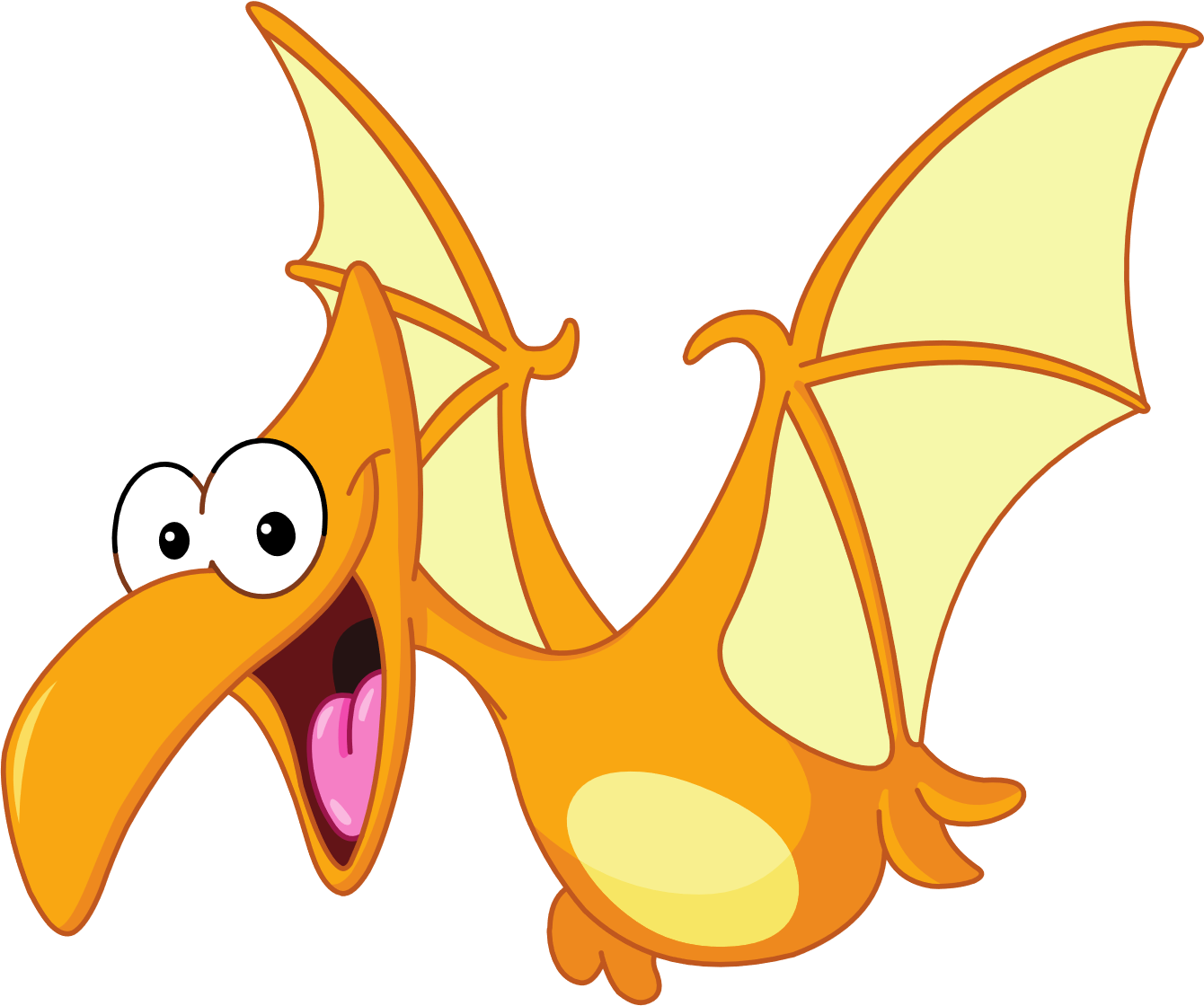 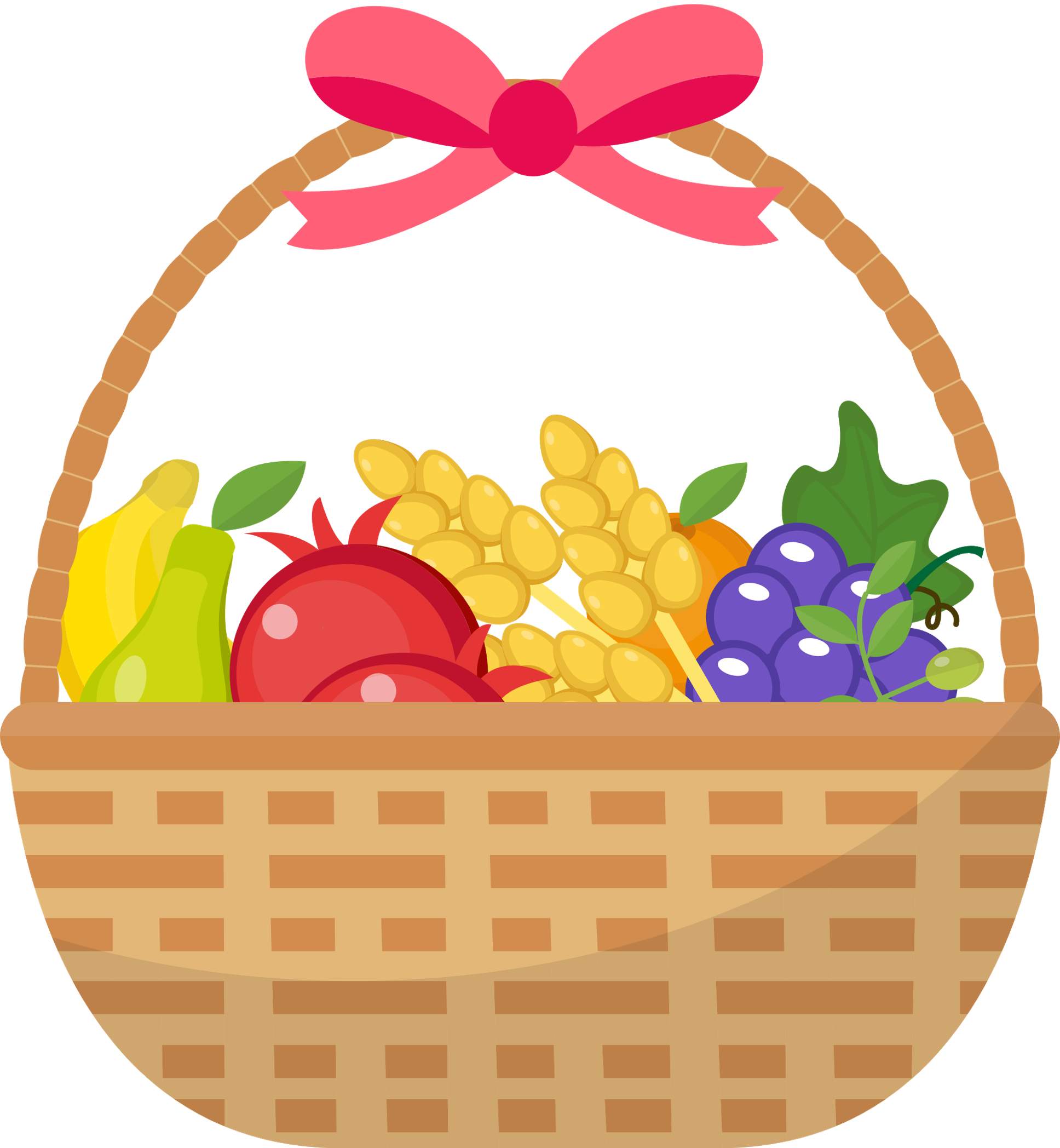 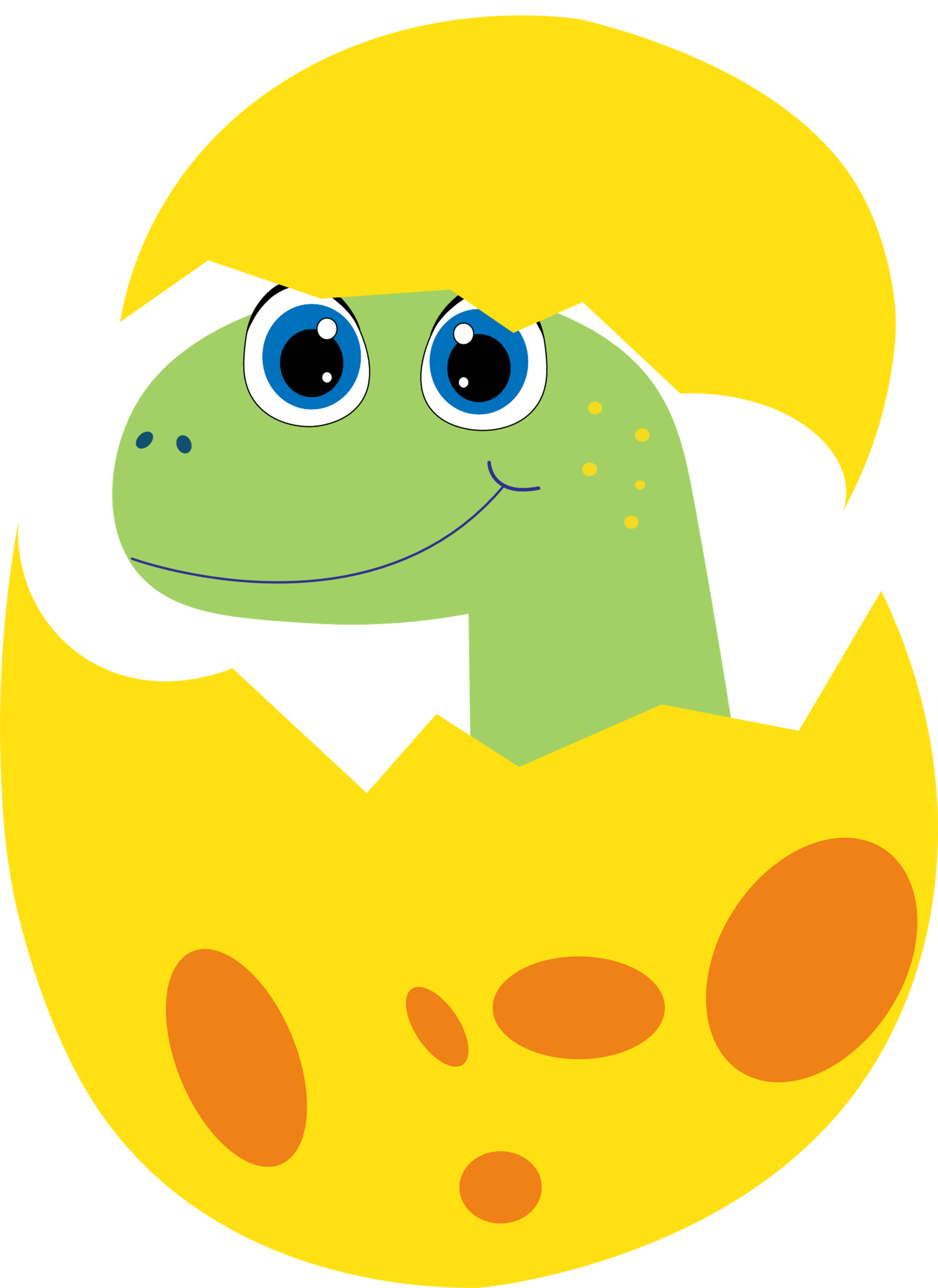 Khởi động
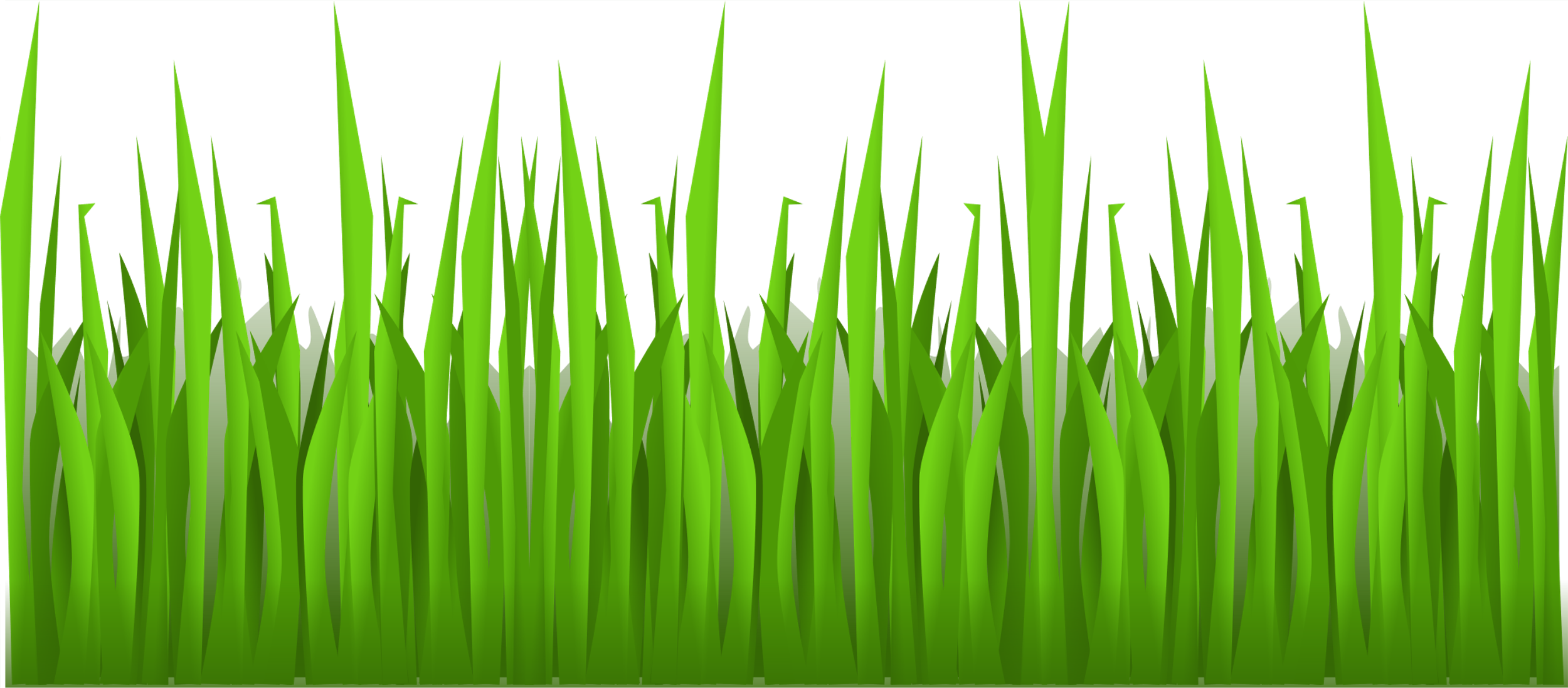 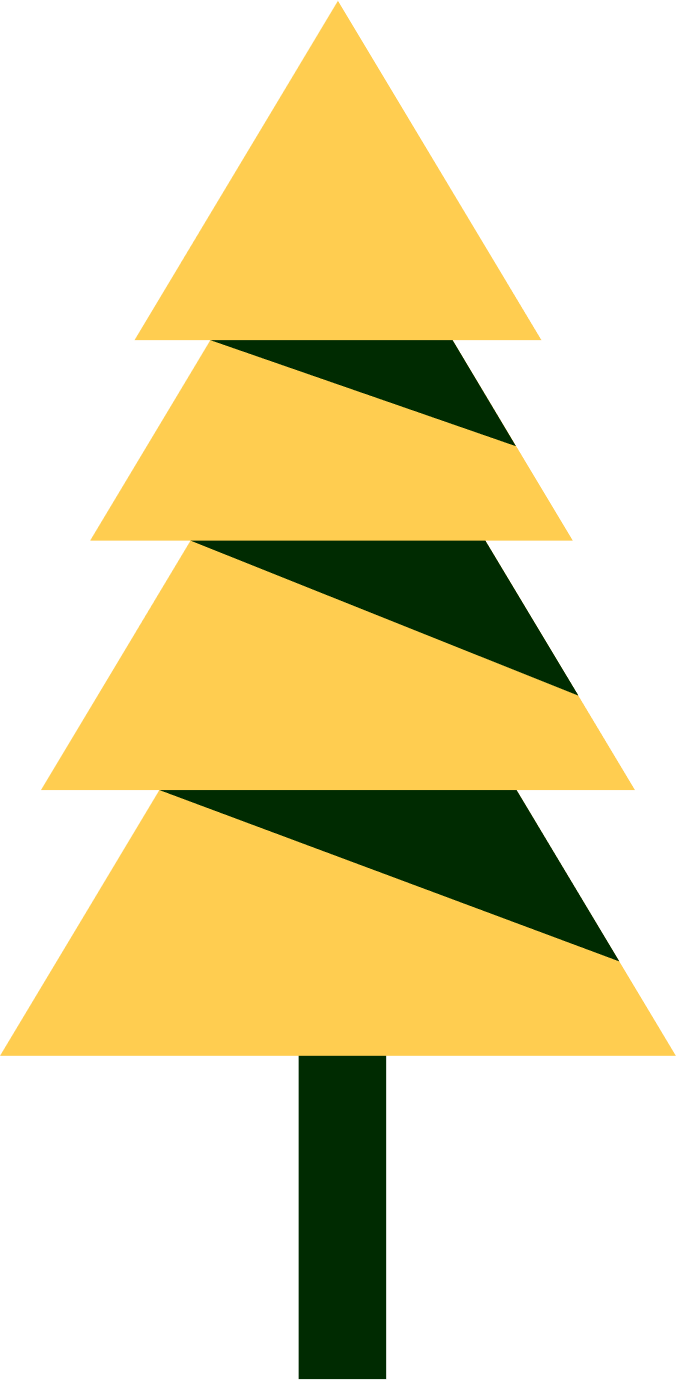 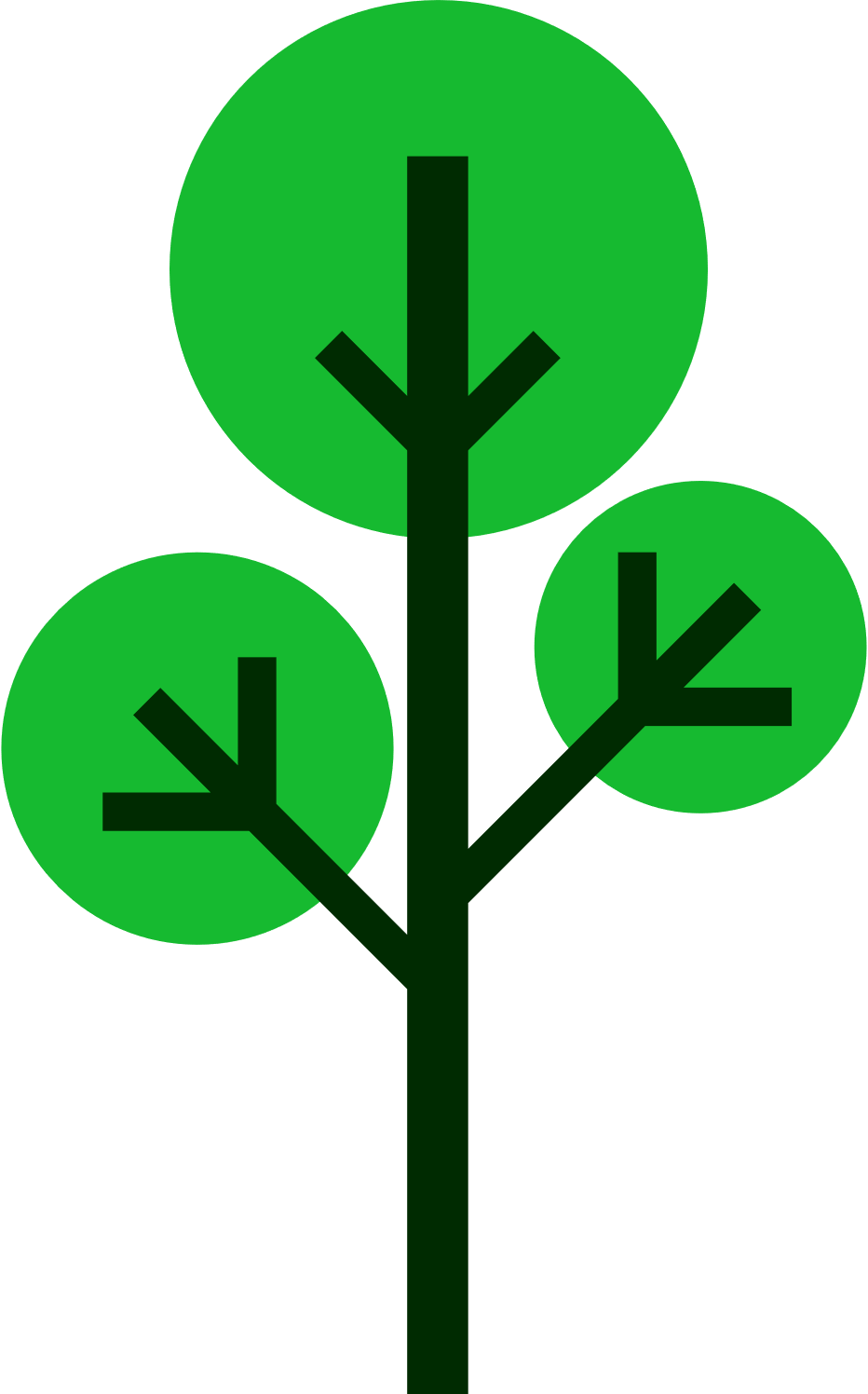 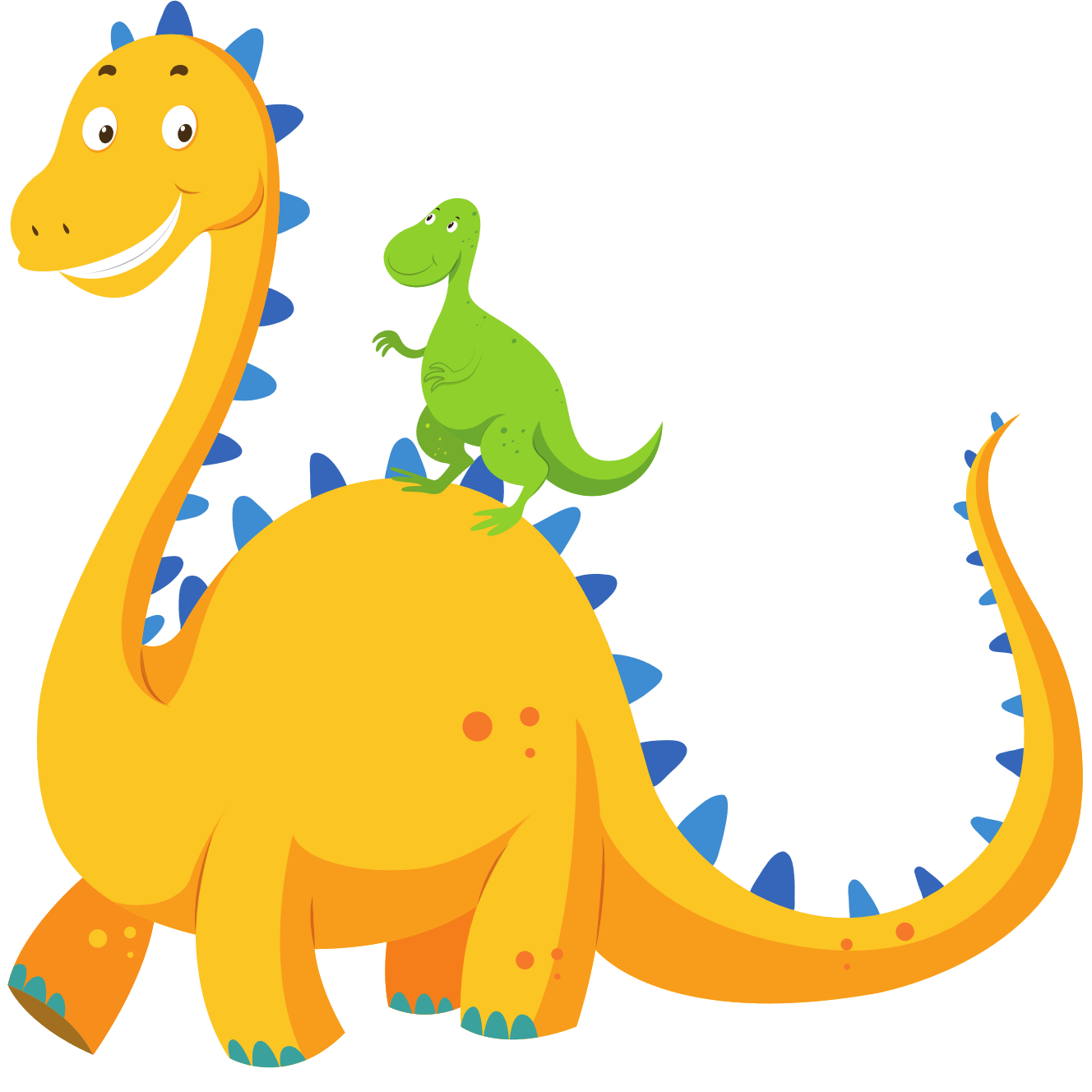 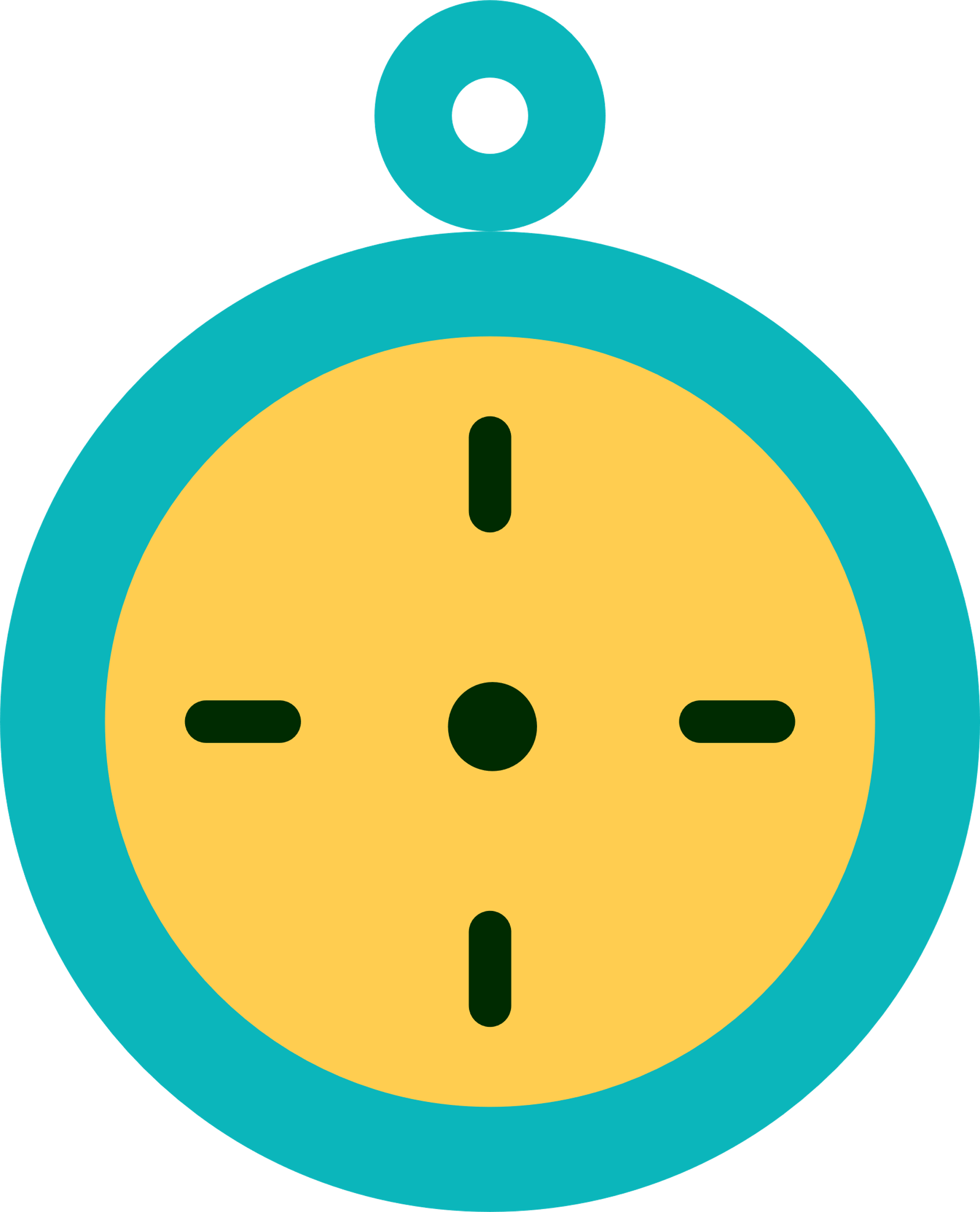 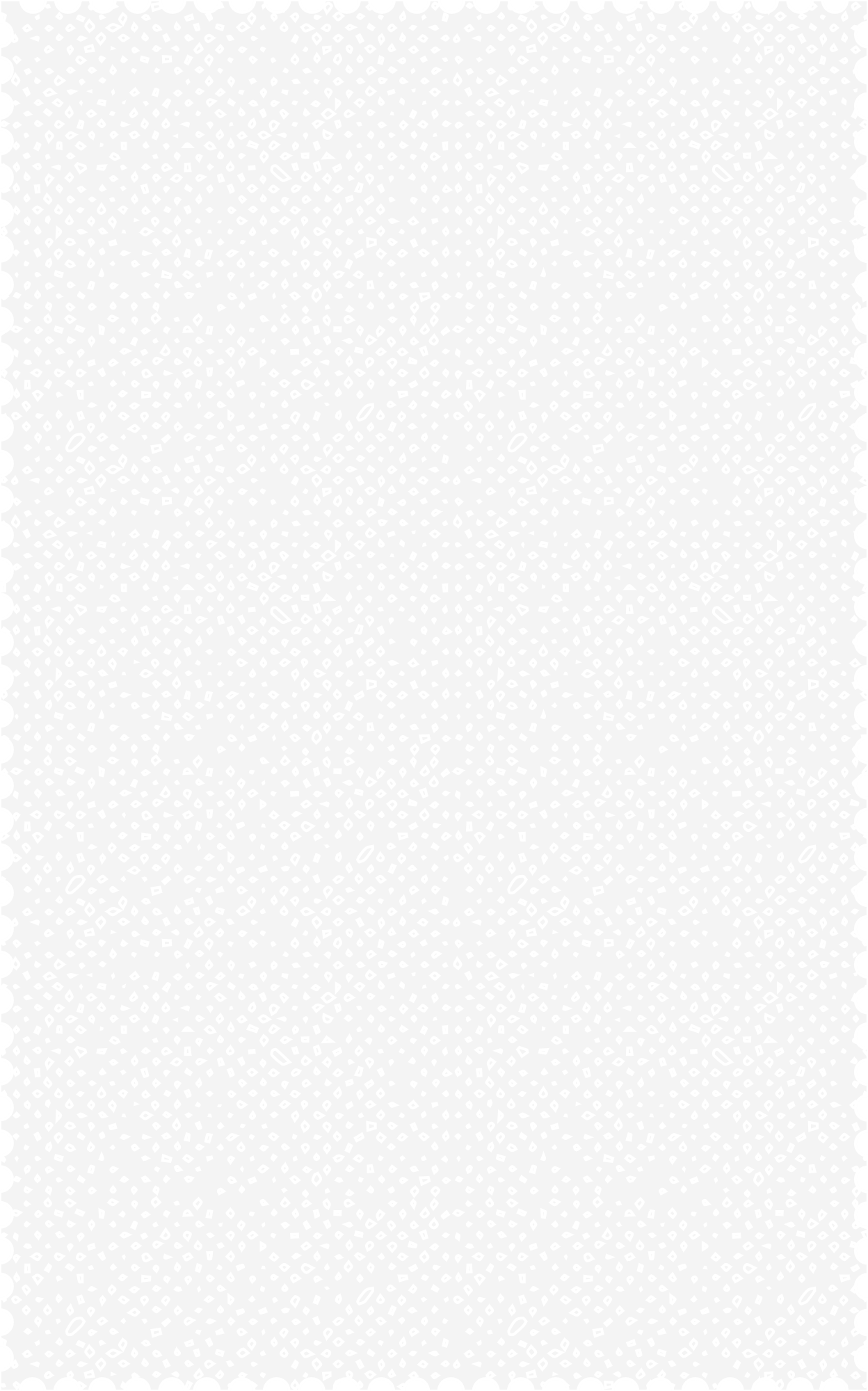 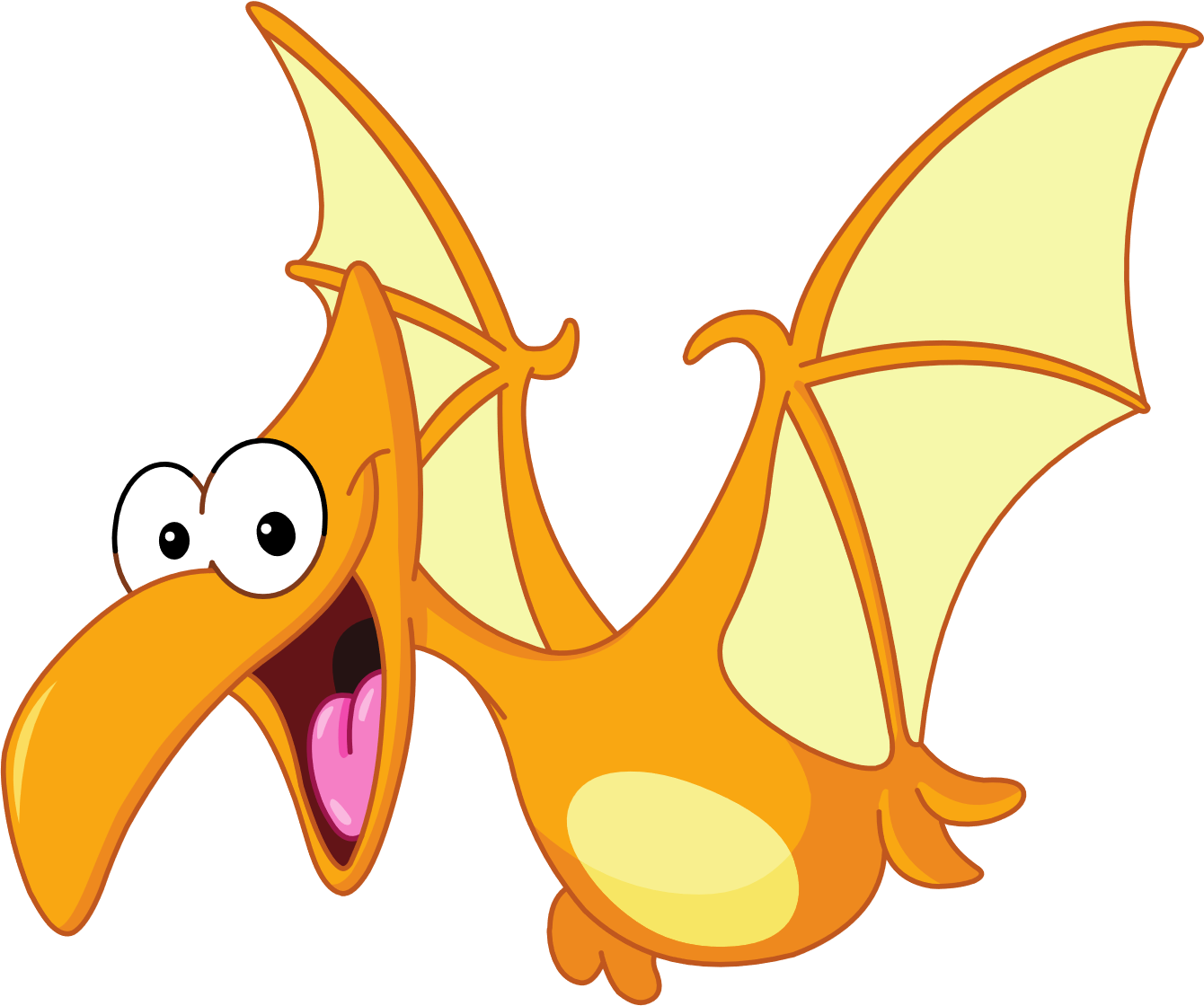 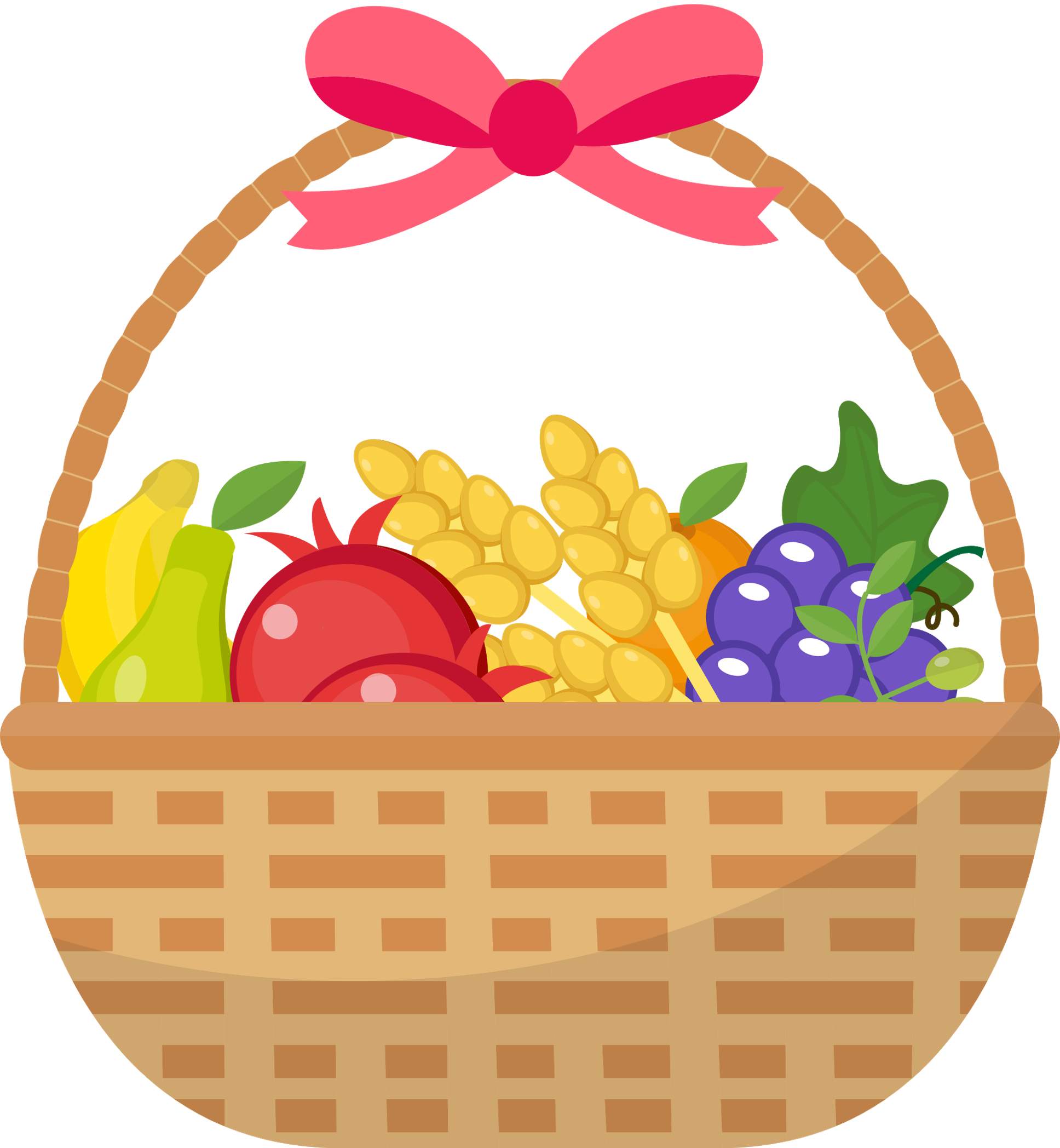 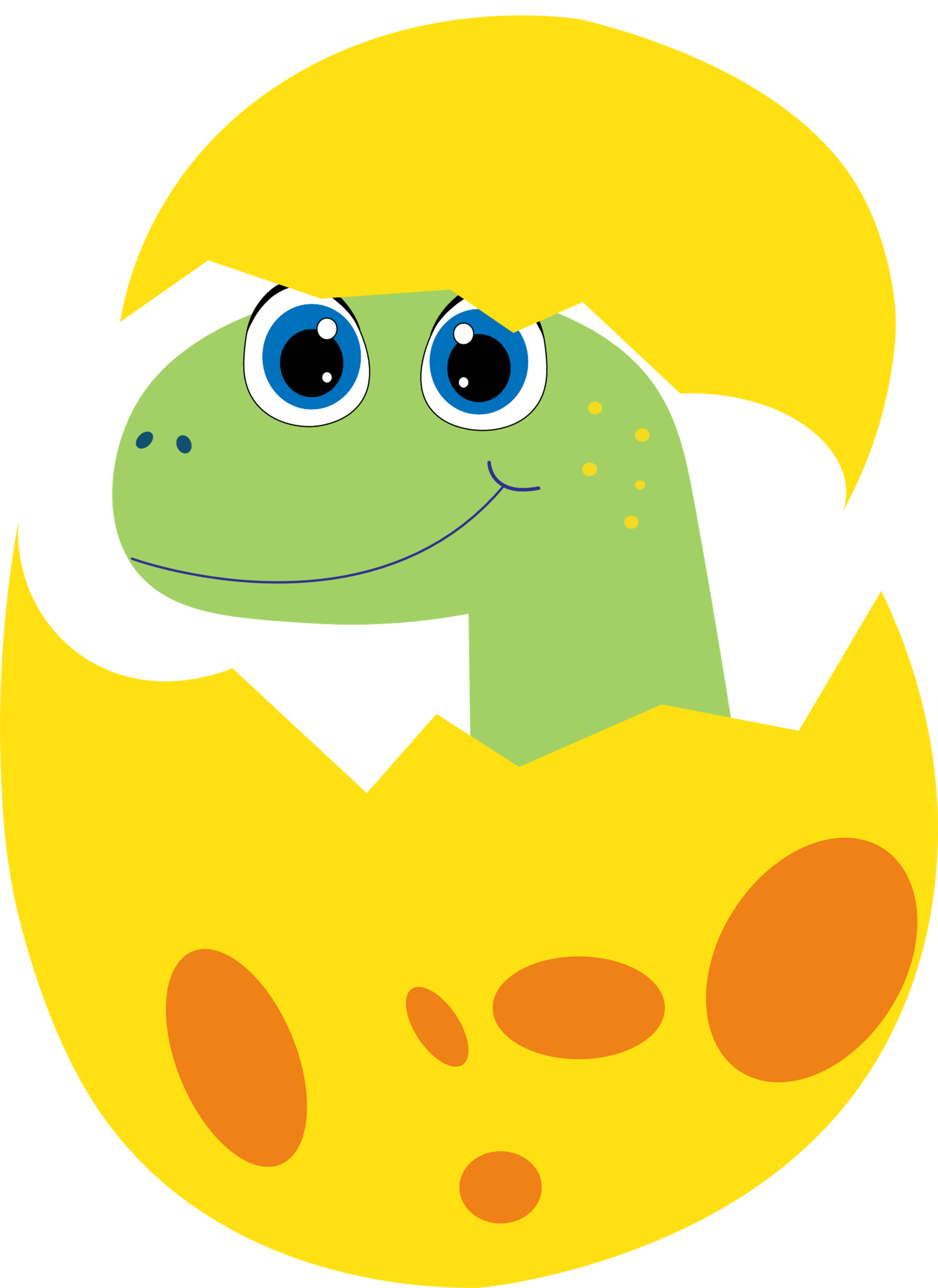 Tiết 1
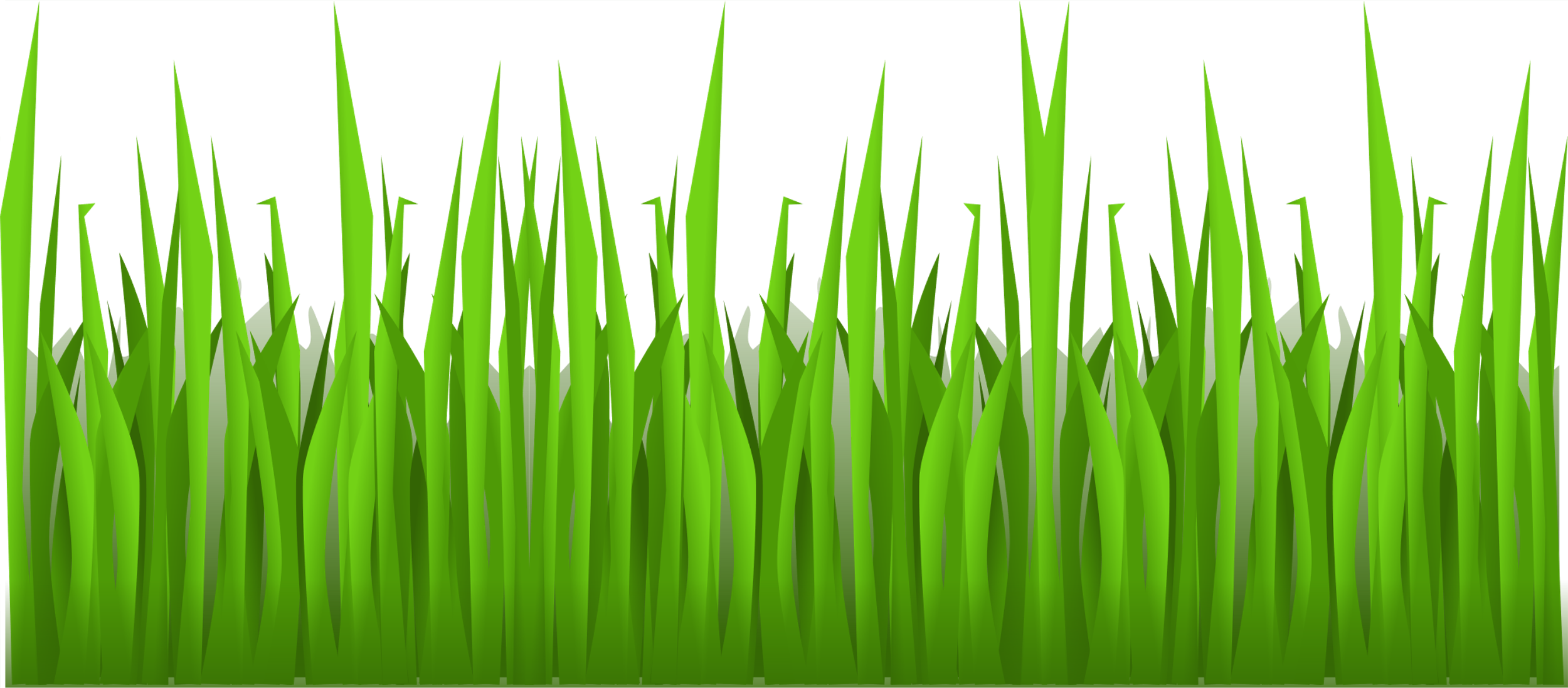 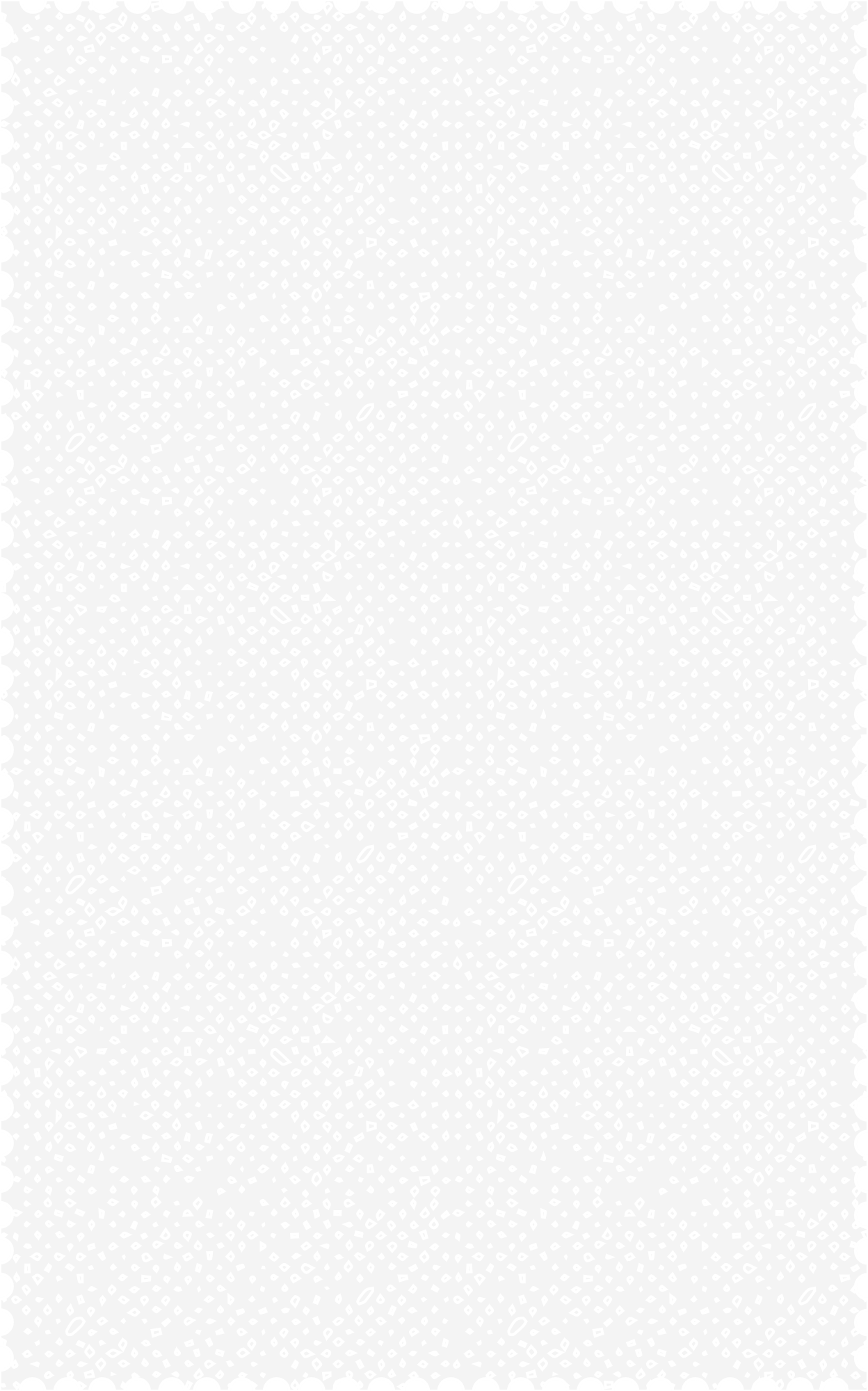 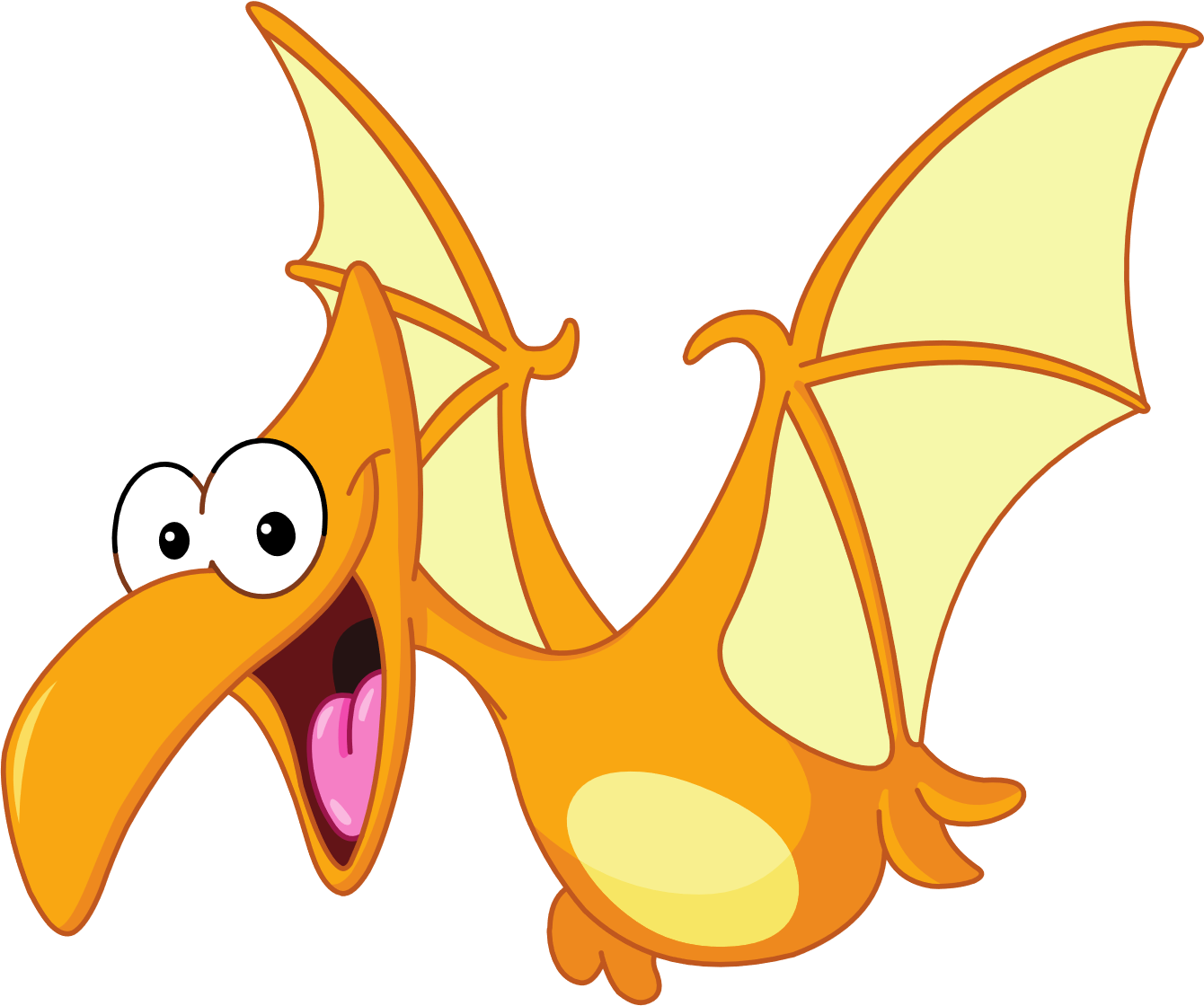 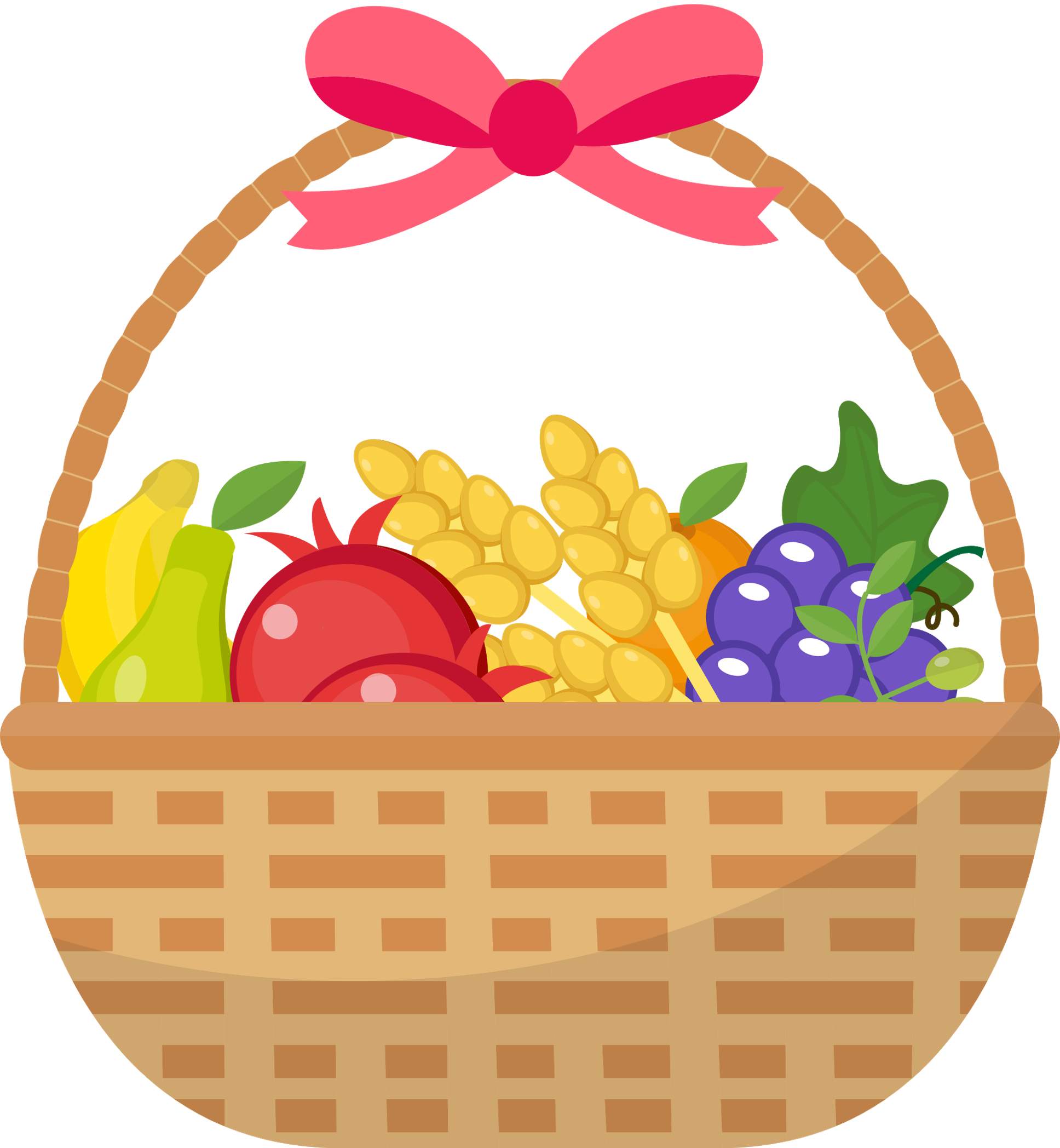 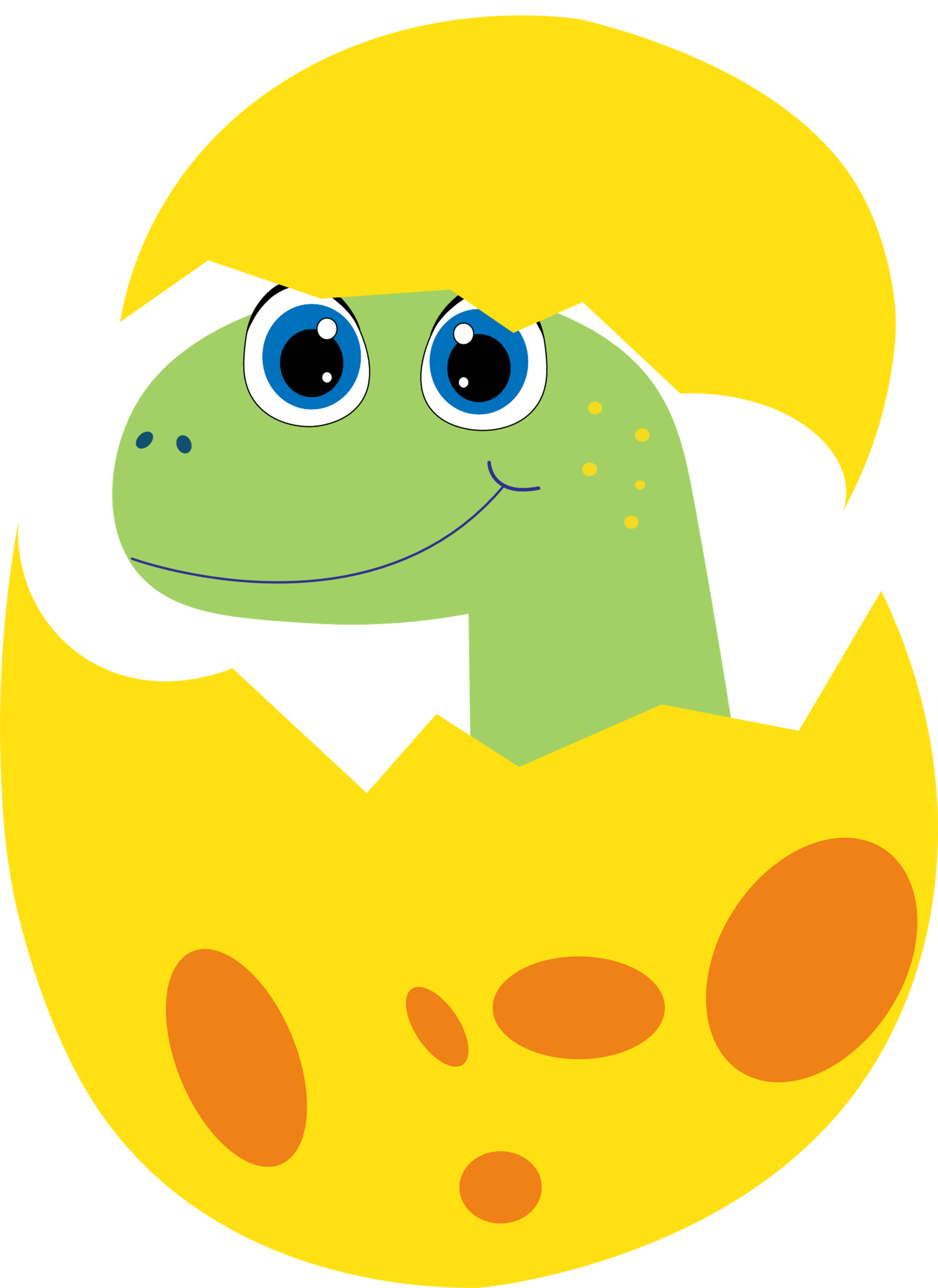 Khám phá
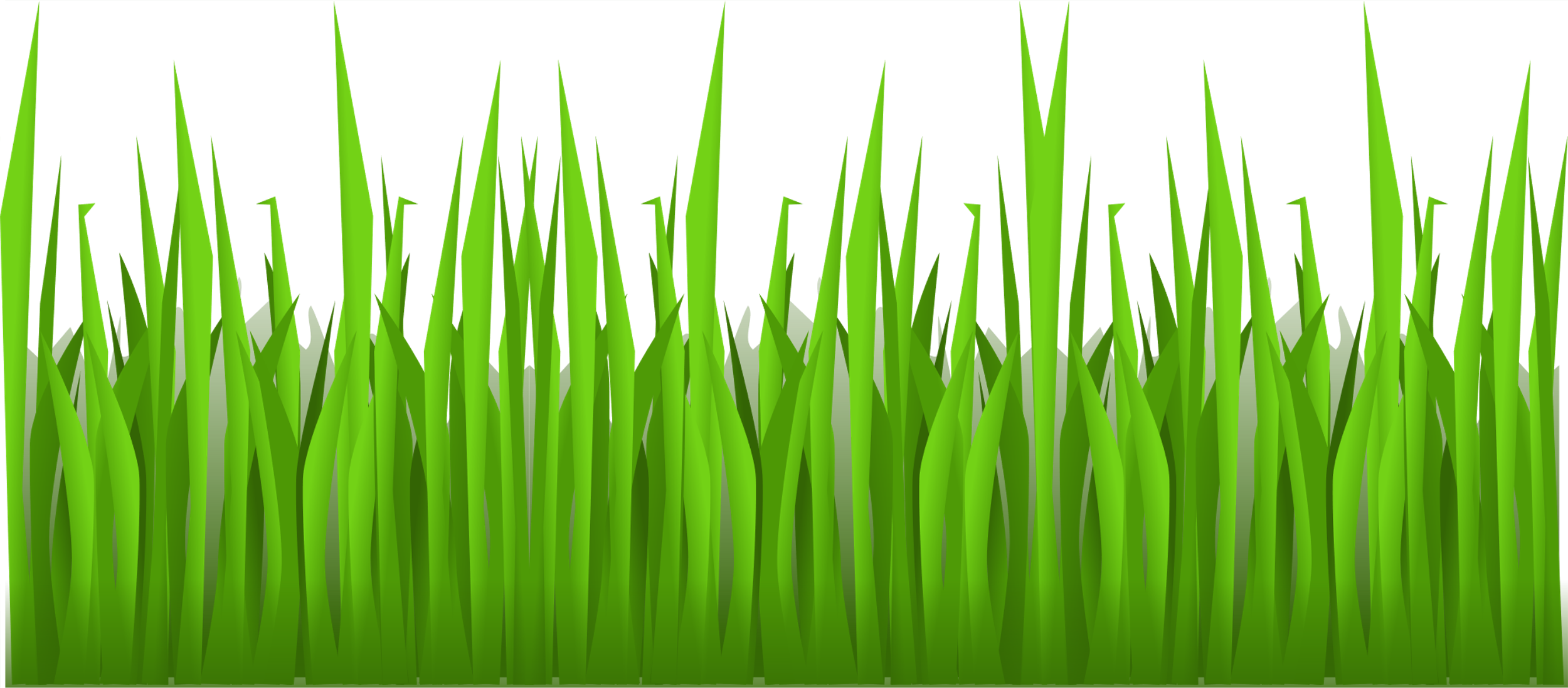 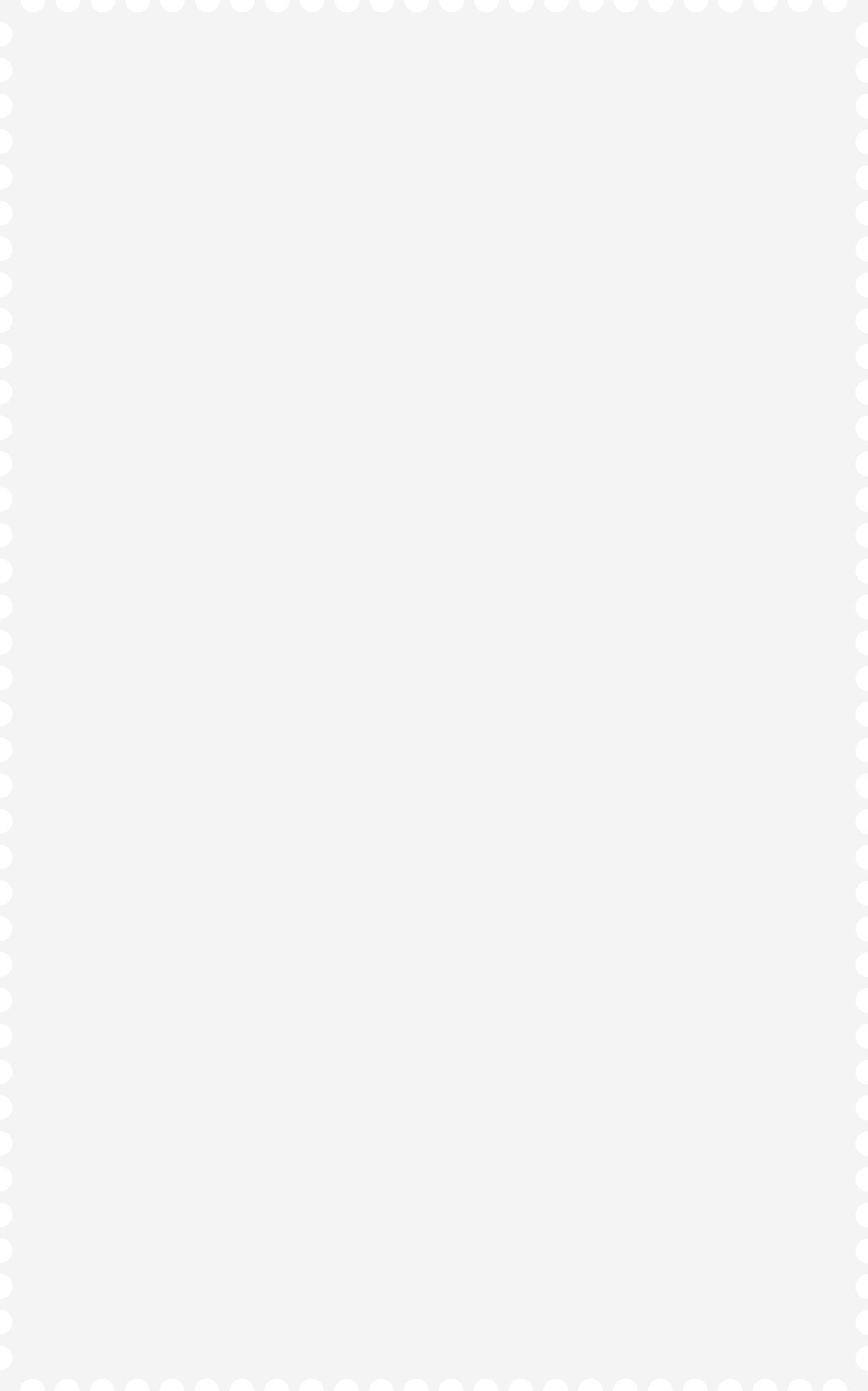 Giảm số thỏ đi 3 lần
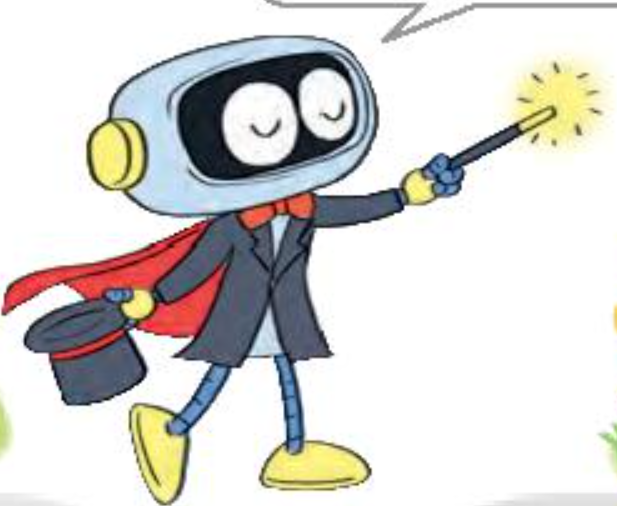 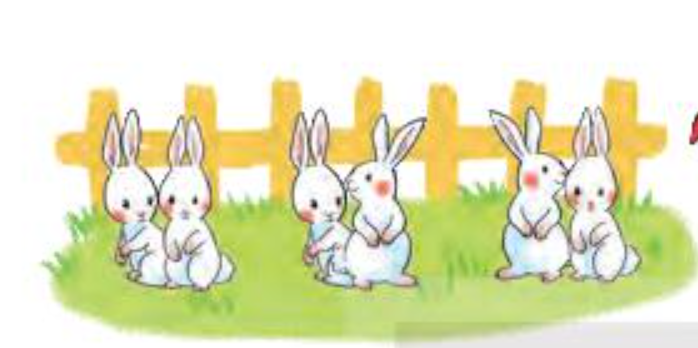 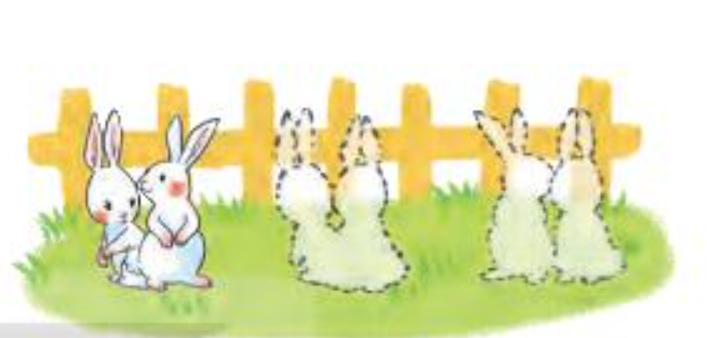 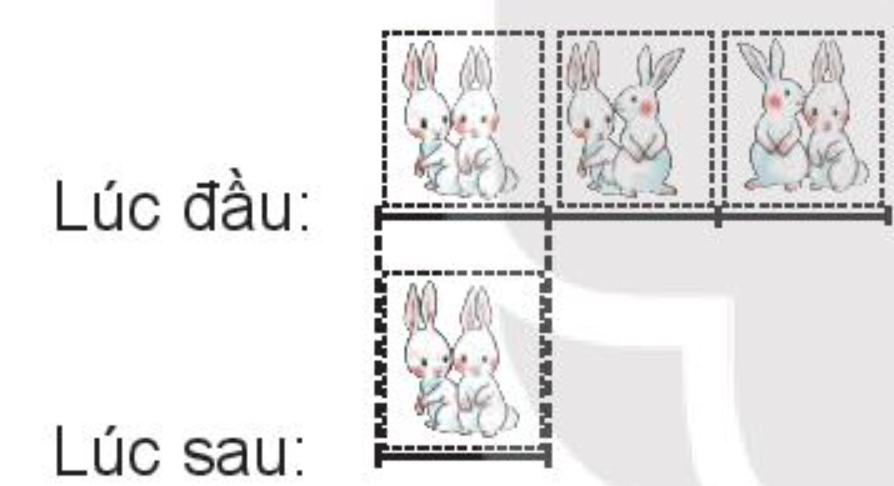 6 conthỏ
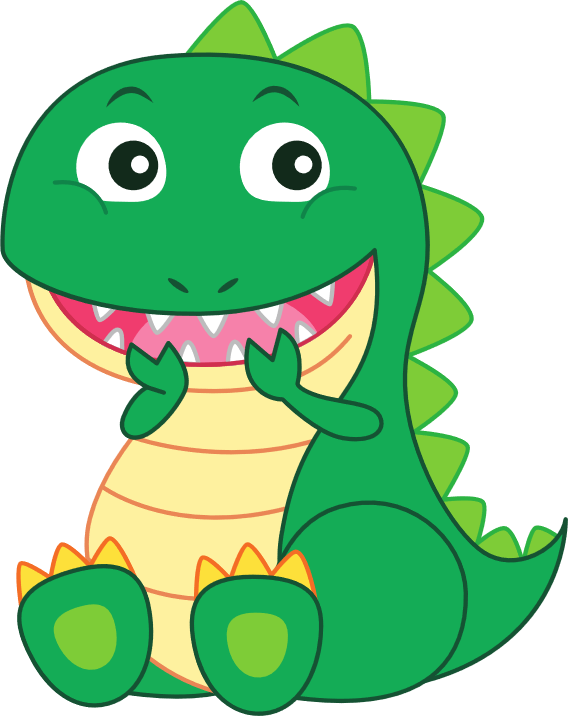 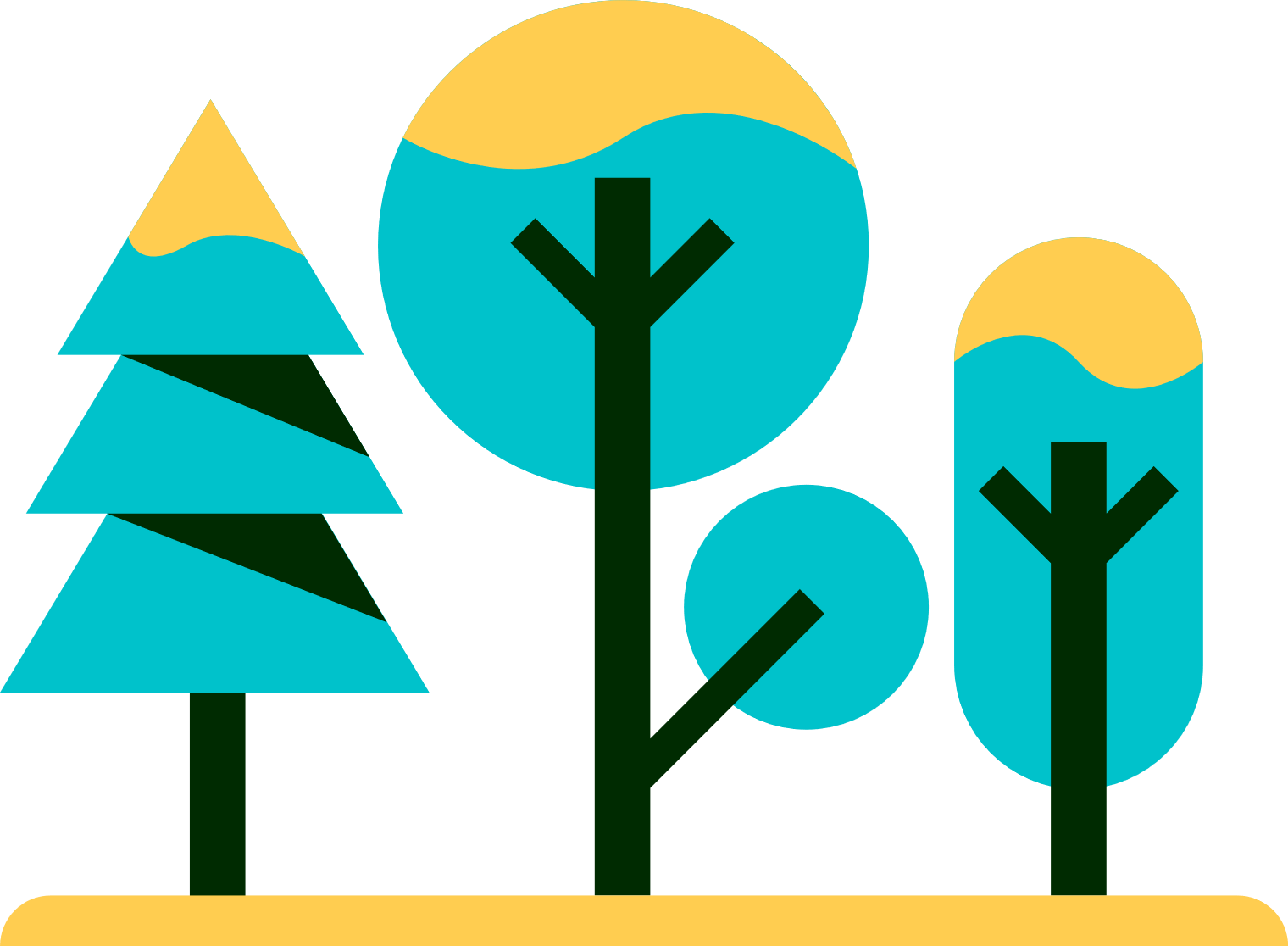 2 con thỏ
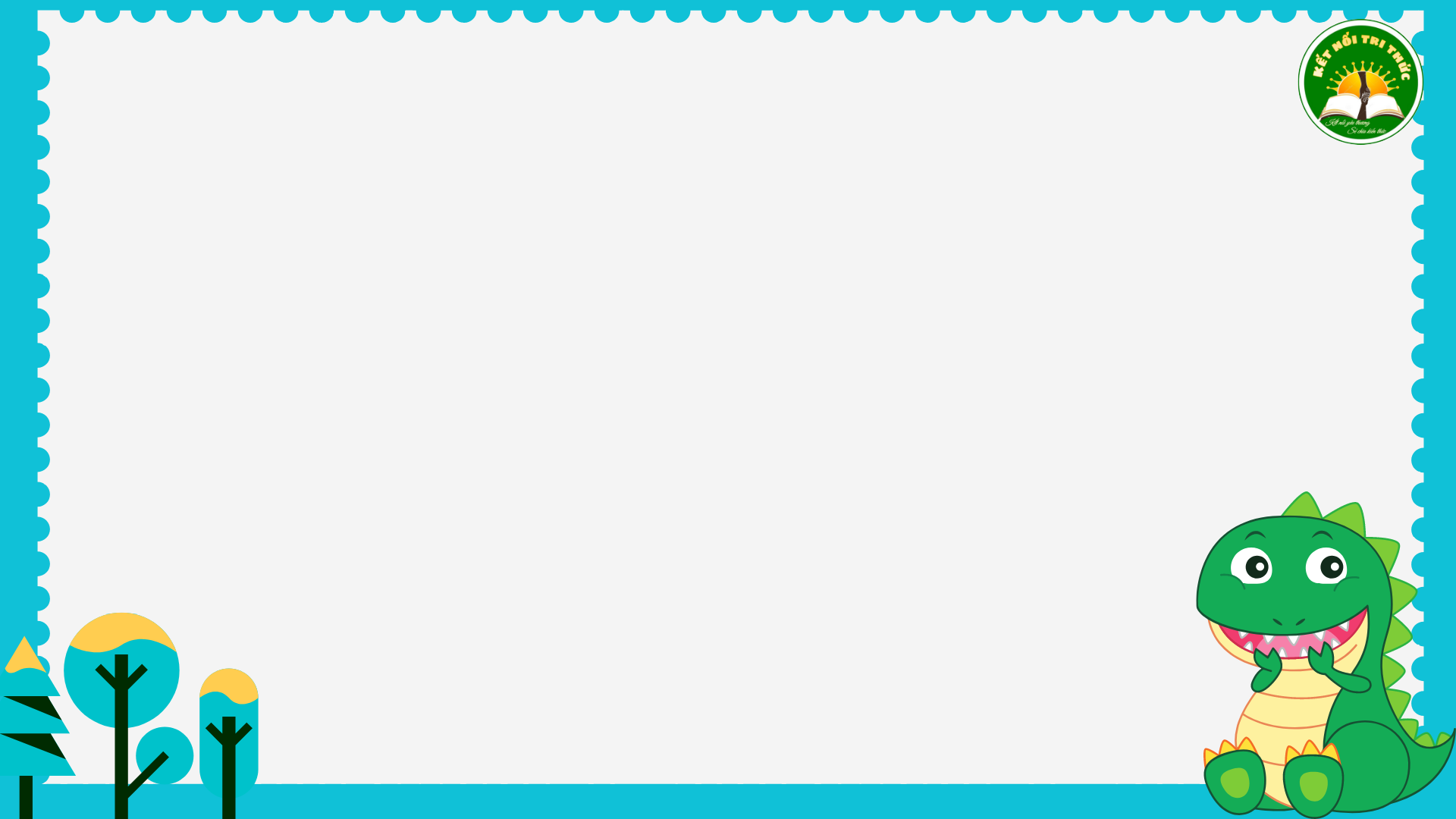 6
6 :3 = 2
6 con thỏ giảm đi 3 lần còn 2 con thỏ
Muốn giảm một số đi một số lần, ta lấy số đó 
chia cho số lần
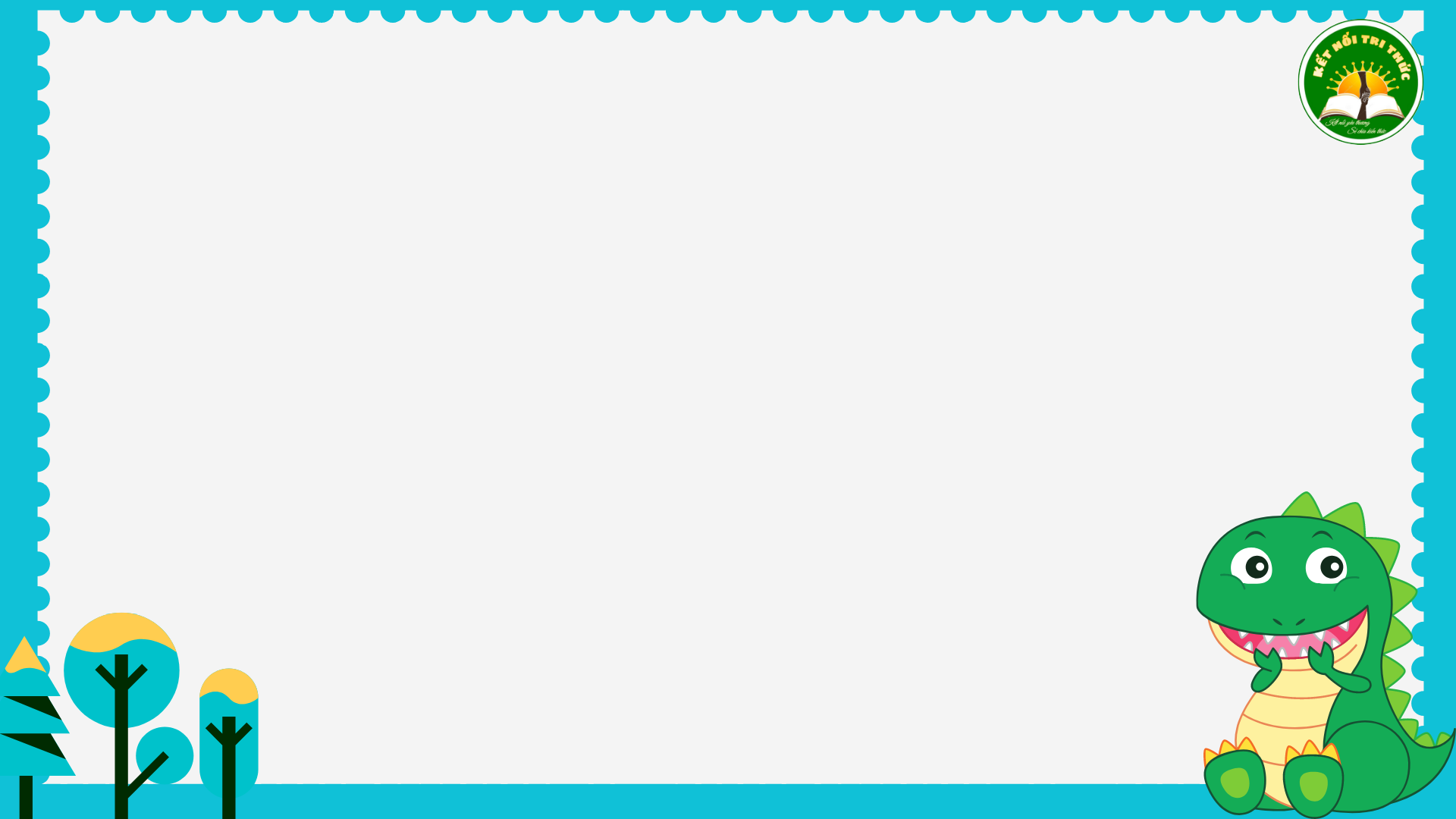 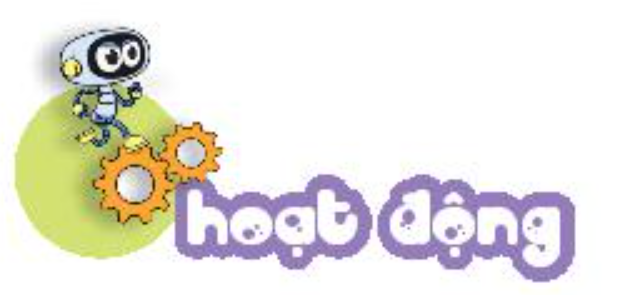 14 x 2 = 28
30 : 5 = 6
1
Số?
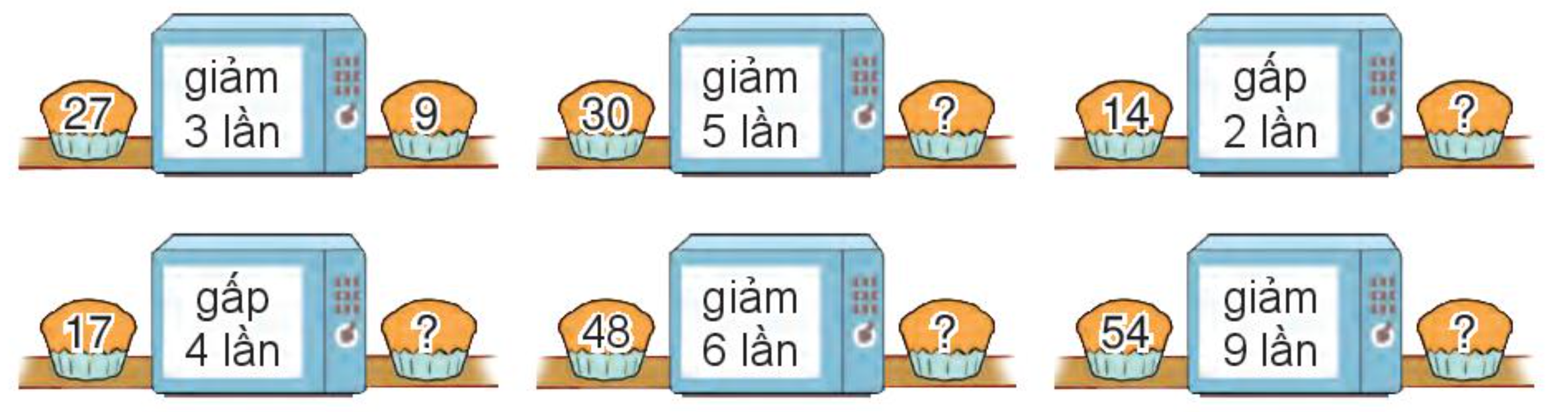 6
28
17 x 4 = 68
54 : 9 = 6
48 : 6 = 8
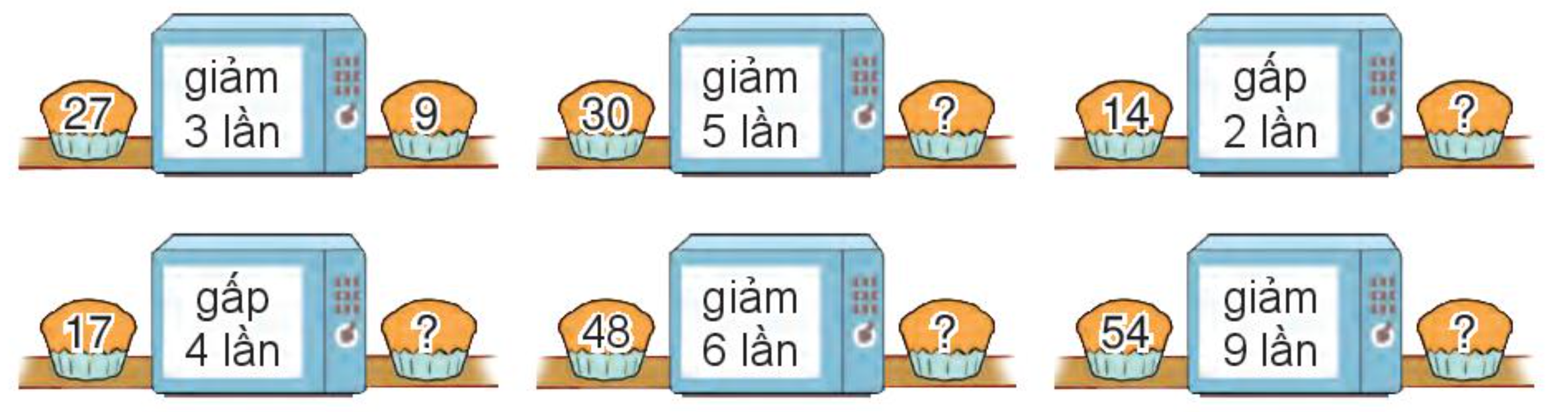 6
68
8
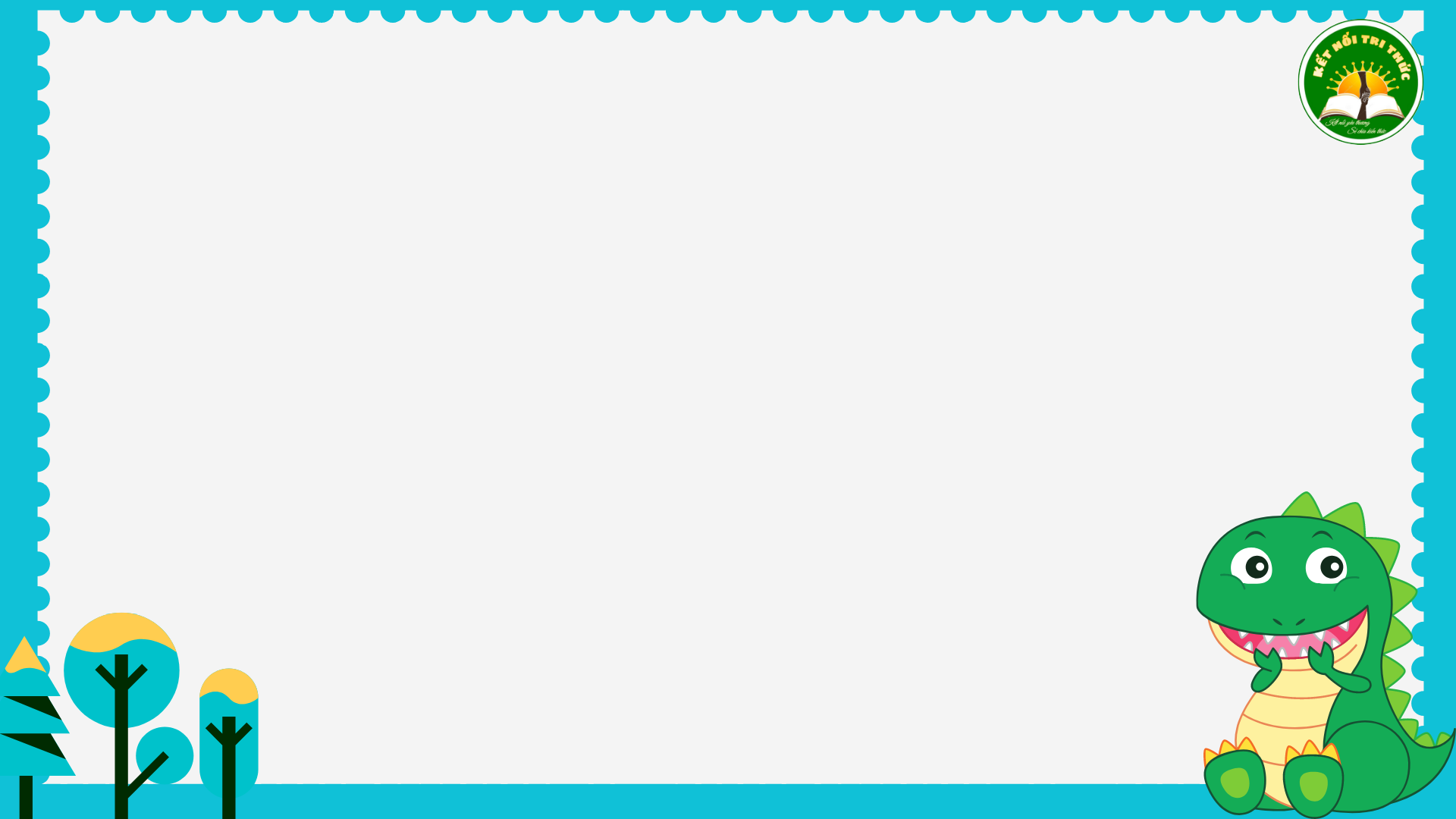 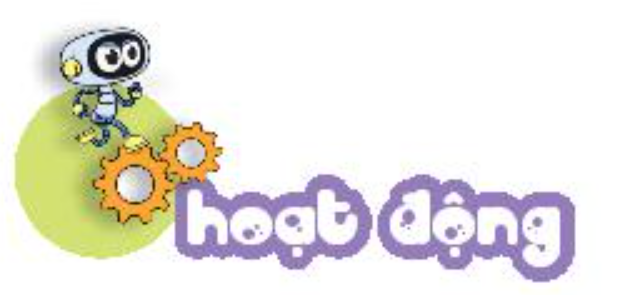 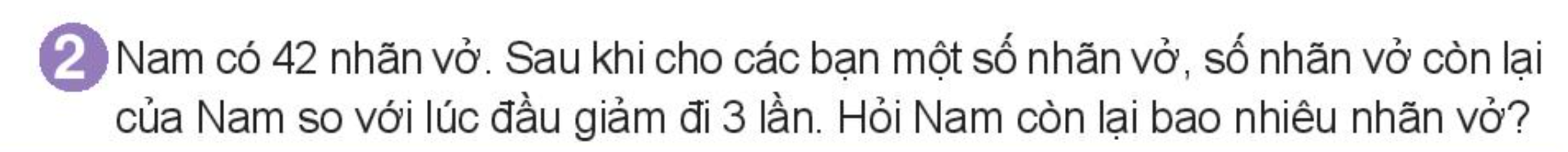 Bài giải
Số nhãn vở mà Nam còn lại là:
42 : 3 = 14 (nhãn vở)
Đáp số: 14 nhãn vở
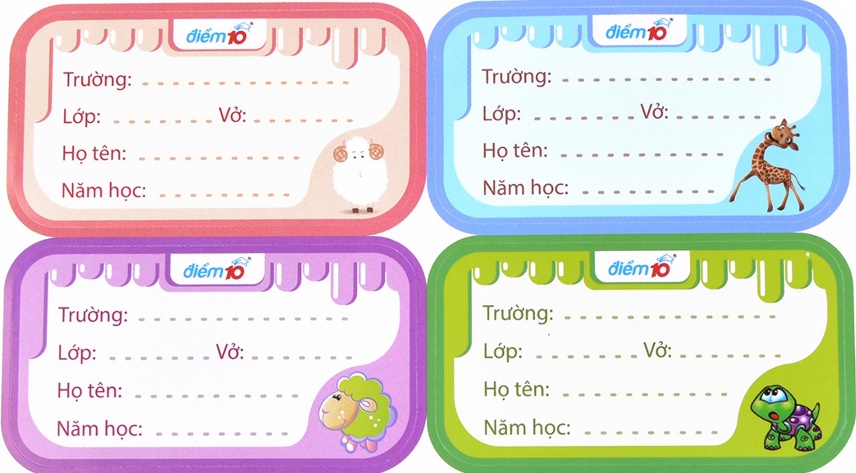 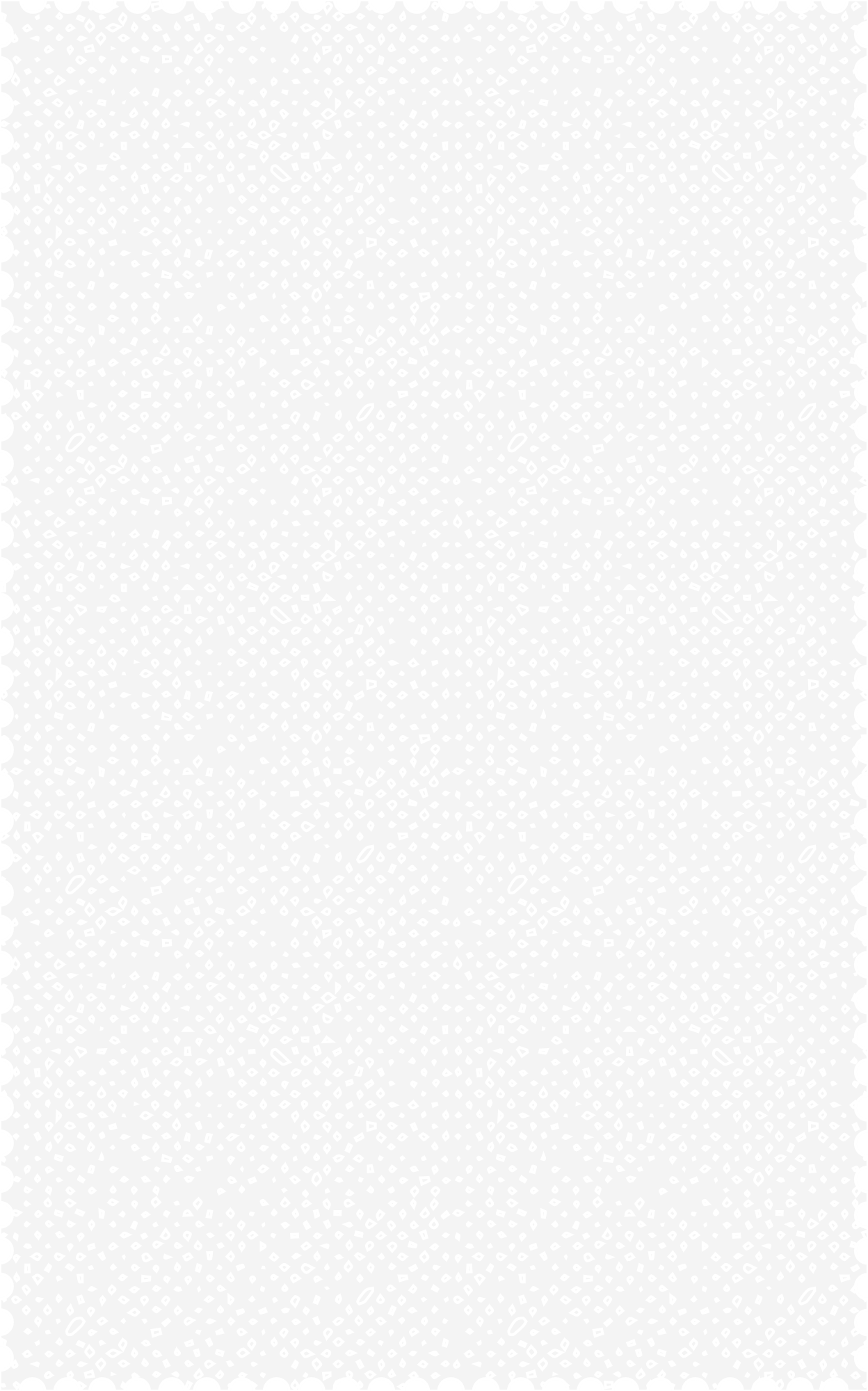 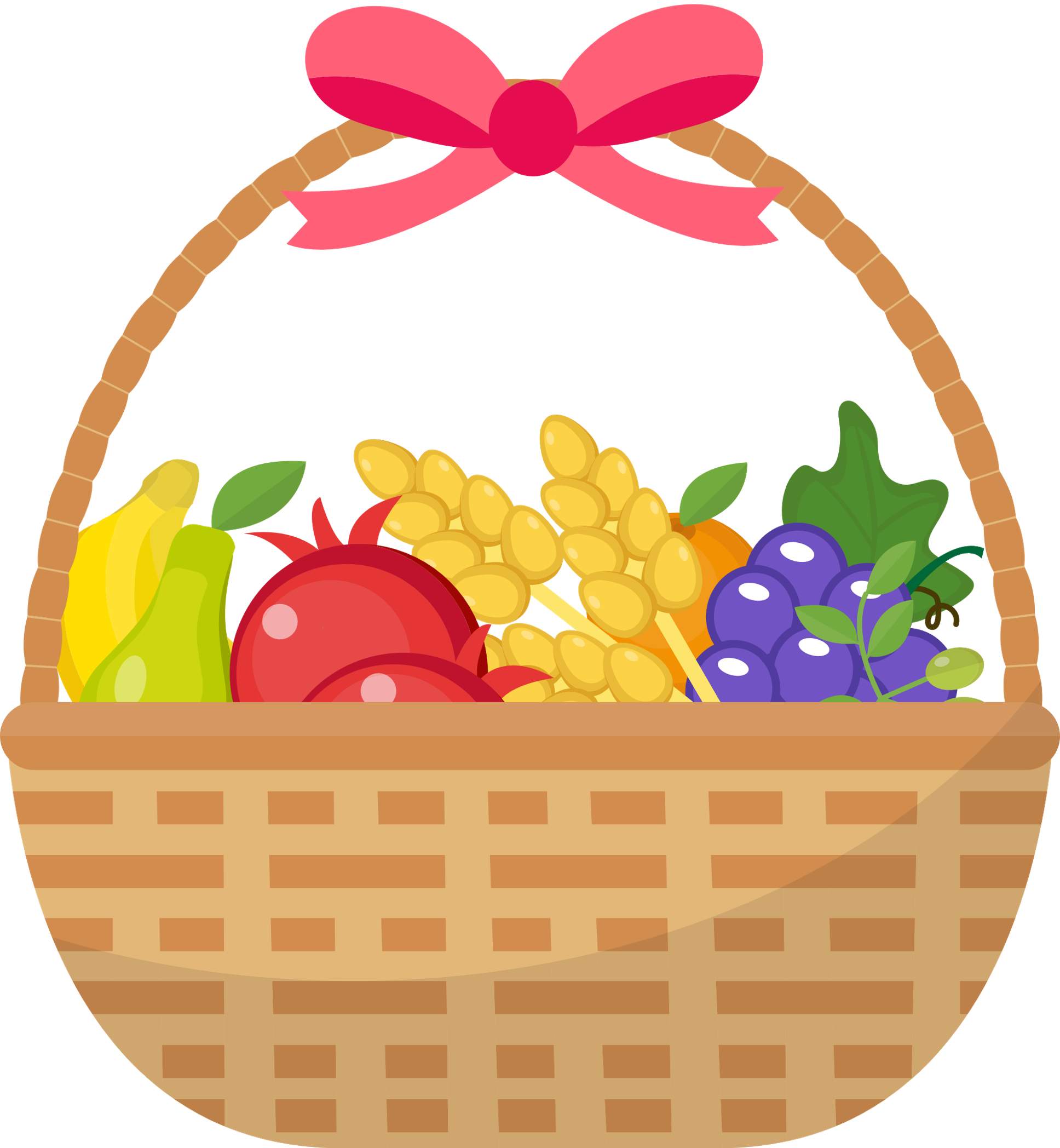 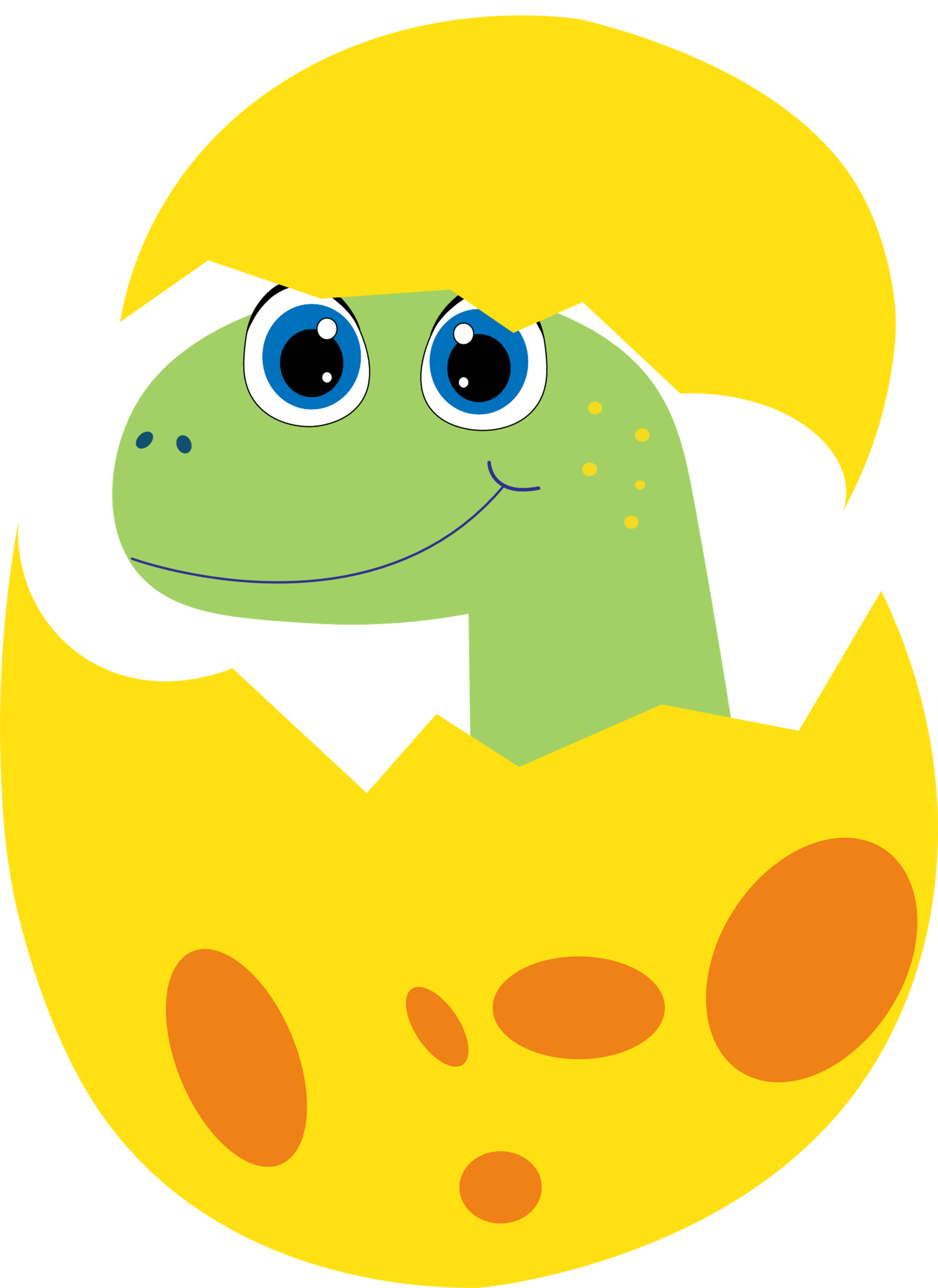 VẬN DỤNG
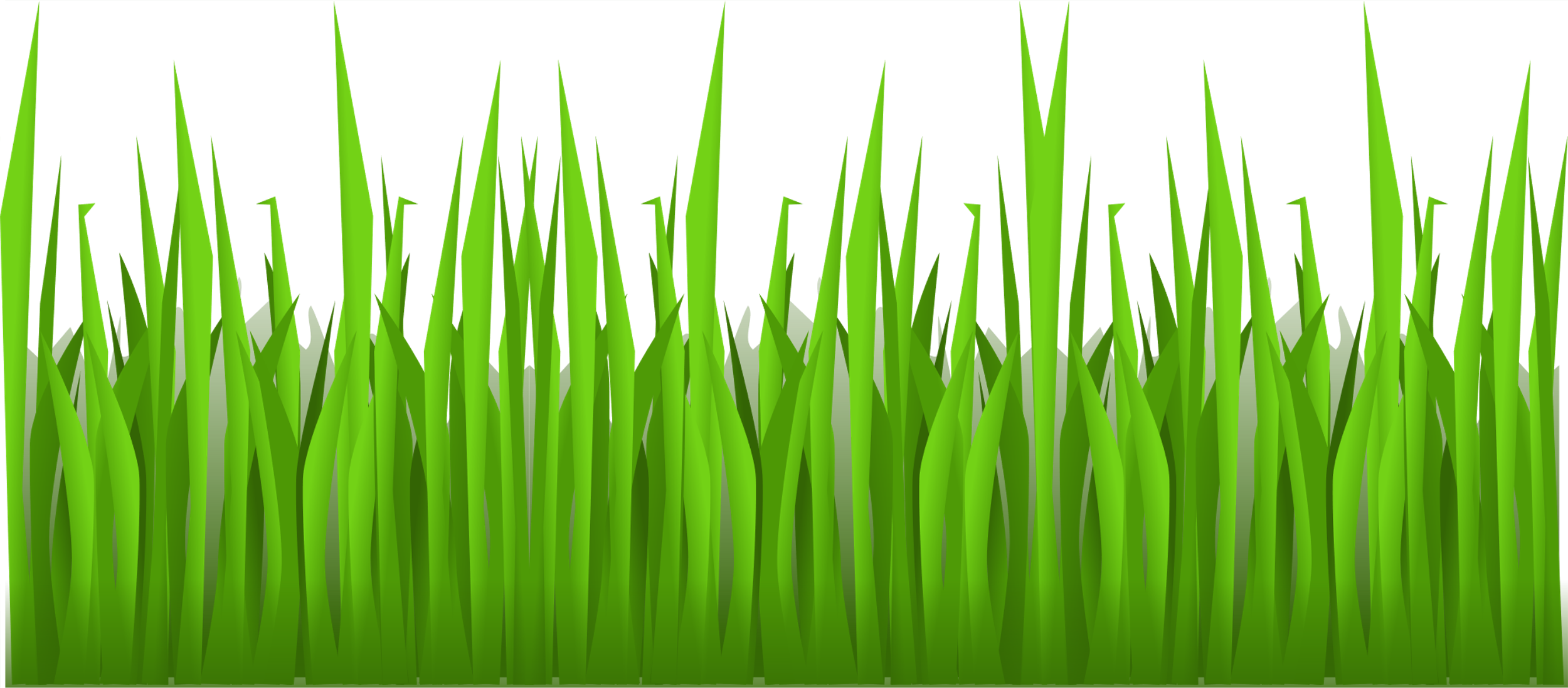 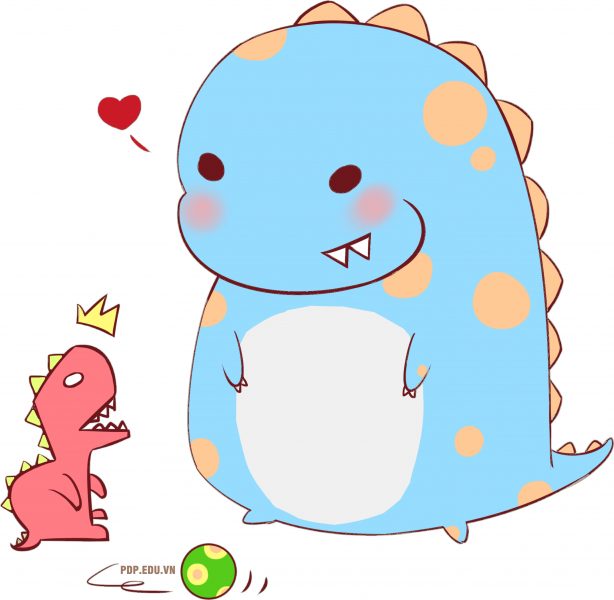 Hẹn gặp lại các em!